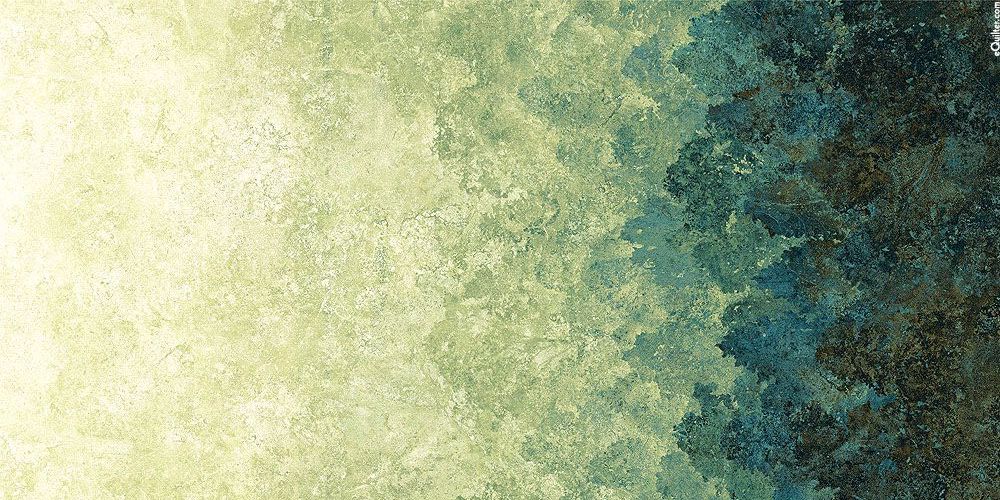 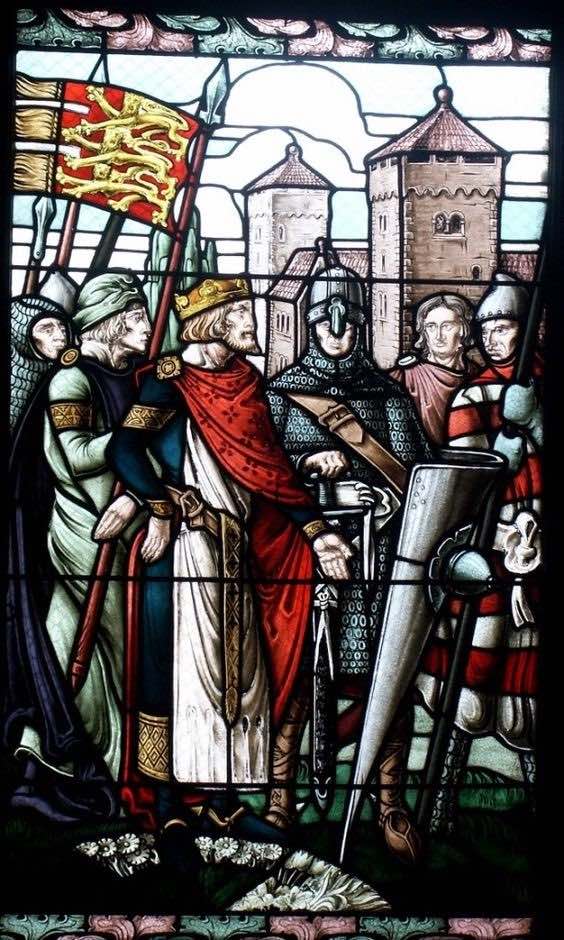 HISTORIA
DE LA
IGLESIA
DE 
ÚBEDA

(apuntes)
ORÍGENES
Y
EDAD MEDIA
1ª parte
HACER CLIC
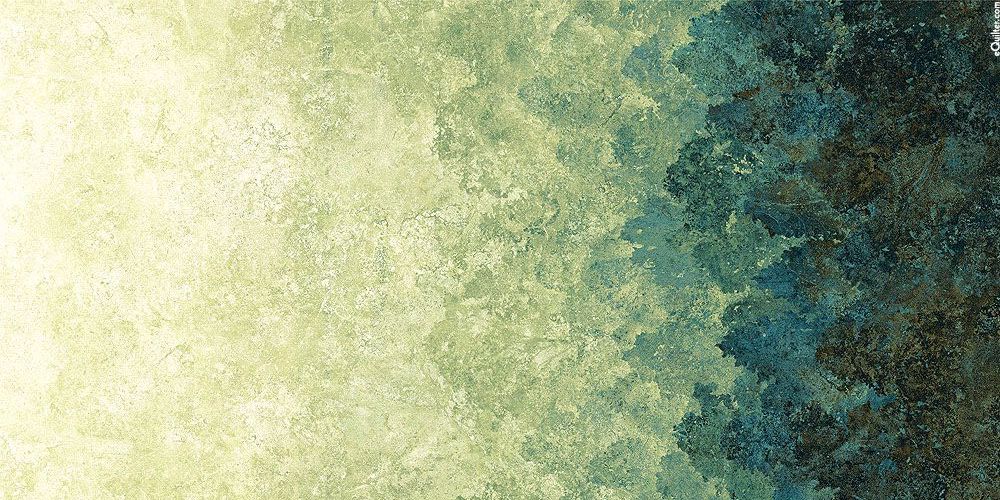 A unos 20 klm de nuestra ciudad, 
junto al Guadalquivir, frente a la desembocadura 
del rio Jandulilla 
se elevan las ruinas de una población antigua: 
Úbeda la Vieja: BÉTULA. 
Los restos muestran un asentamiento íbero 
y la existencia de una floreciente 
y rica ciudad romana. 
Por su situación estratégica, vía de Cartago Nova 
a las minas de Cástulo, tuvo siempre 
un carácter eminentemente militar, 
habiéndose celebrado en sus inmediaciones, 
la batalla decisiva en favor de Roma,
Baécula (208 a.C) en el cerro de “Las Albahacas”.
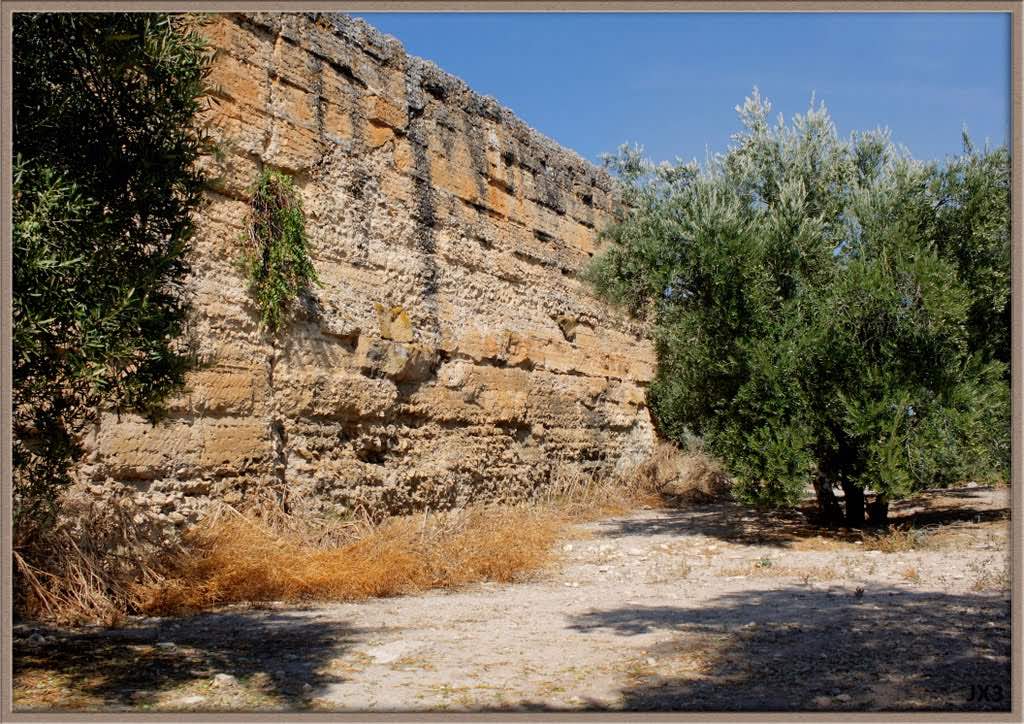 ÚBEDA LA VIEJA
(BÉTULA)
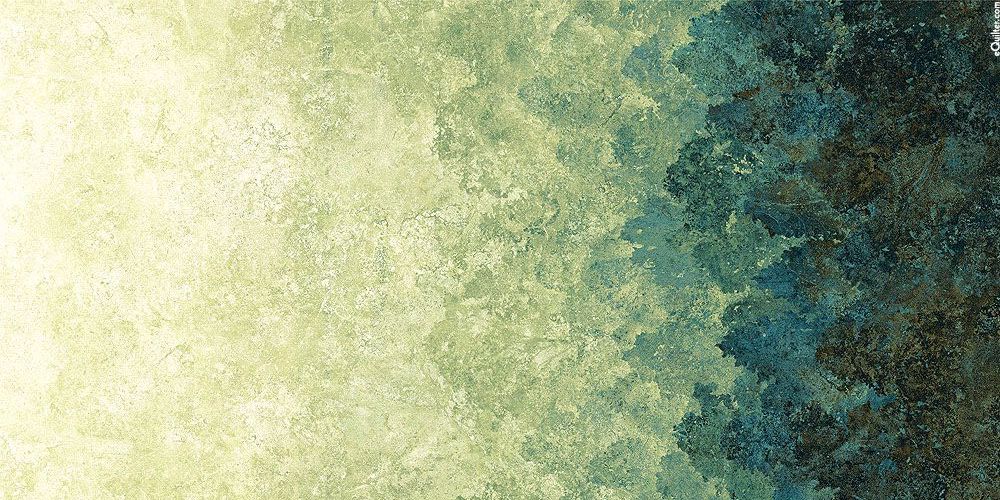 Existe una gran polémica sobre el origen 
y antigüedad de la ciudad de Úbeda
en el actual emplazamiento. 

Los yacimientos arqueológicos encontrados 
se remontan a la época del Argar, 
esto muestra la antigüedad de su existencia 
y sin duda la presencia de íberos, 
cartagineses (torre de Ibiut) y romanos. 

En época visigoda, la población ocuparía 
la parte más al sur del actual núcleo urbano.  
Es más que probable que ya tuvieran los visigodos una fortaleza en la zona del Alcázar.
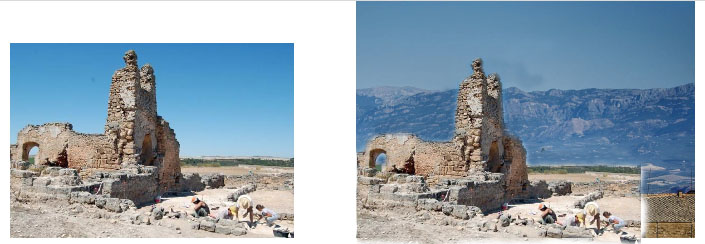 EN
BUSCA
DEL
PASADO
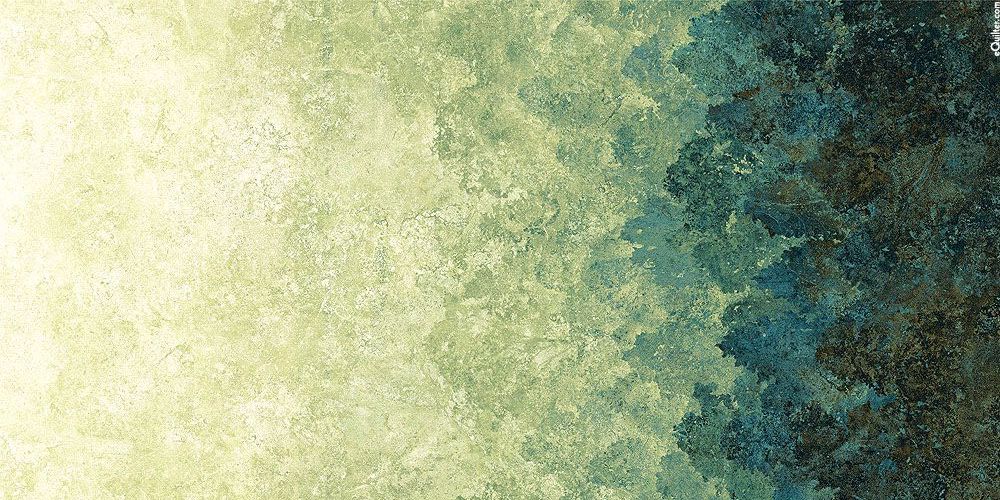 Según una piadosa tradición, 
de comienzos de la edad media, 
el origen de las comunidades cristianas 
de Andalucía Oriental, está vinculado 
a la leyenda de los siete Varones, 
enviados por los Apóstoles 
para evangelizar Hispania, 
desembarcando en Cartagena 
y poniendo como punto inicial 
de su apostolado Guadix. 

San Eufrasio anunciaría el Evangelio 
en Iliturgi (Andújar), 
por eso es el Patrón de toda la Diócesis.
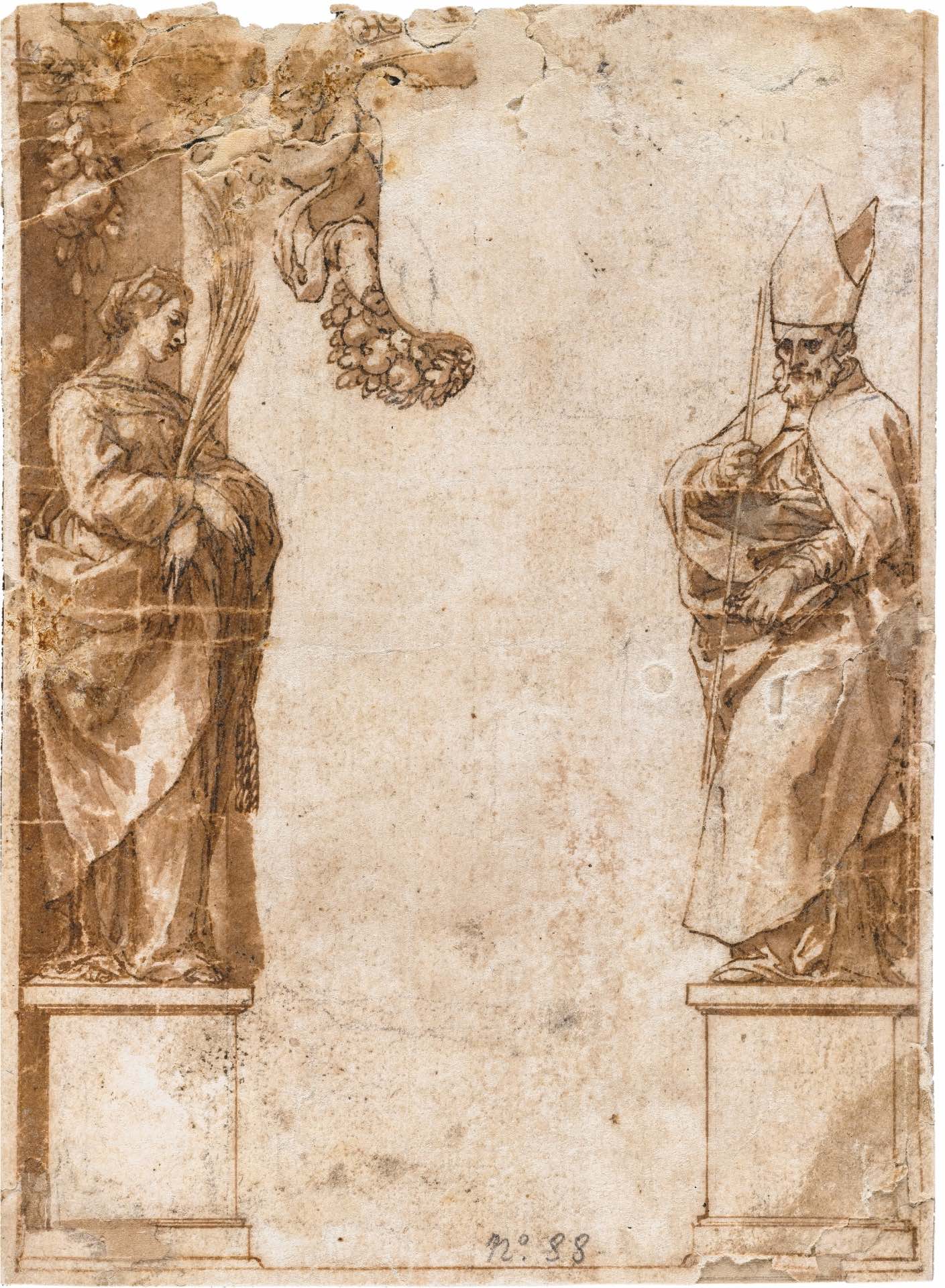 SAN EUFRASIO
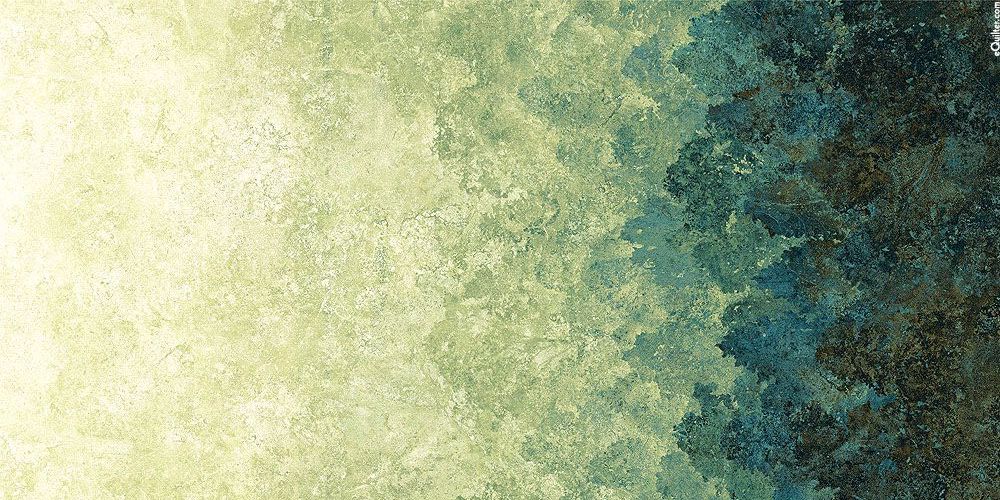 El concilio de Elvira (Granada) 
celebrado alrededor del año 300, 
nos ofrece los primeros datos fiables 
de la presencia del cristianismo 
en nuestra Diócesis. 
De las 37 sedes representadas 
por sus obispos o presbíteros 
28 correspondían a Andalucía, 
y 6 de ellas a la provincia de Jaén, 
alguna tan cercana a nosotros 
como Cástulo (Linares), 
representada por Secundino y Turrino,
La Guardia, Iliturgi, Arjona 
 Mancha Real y Sabiote.
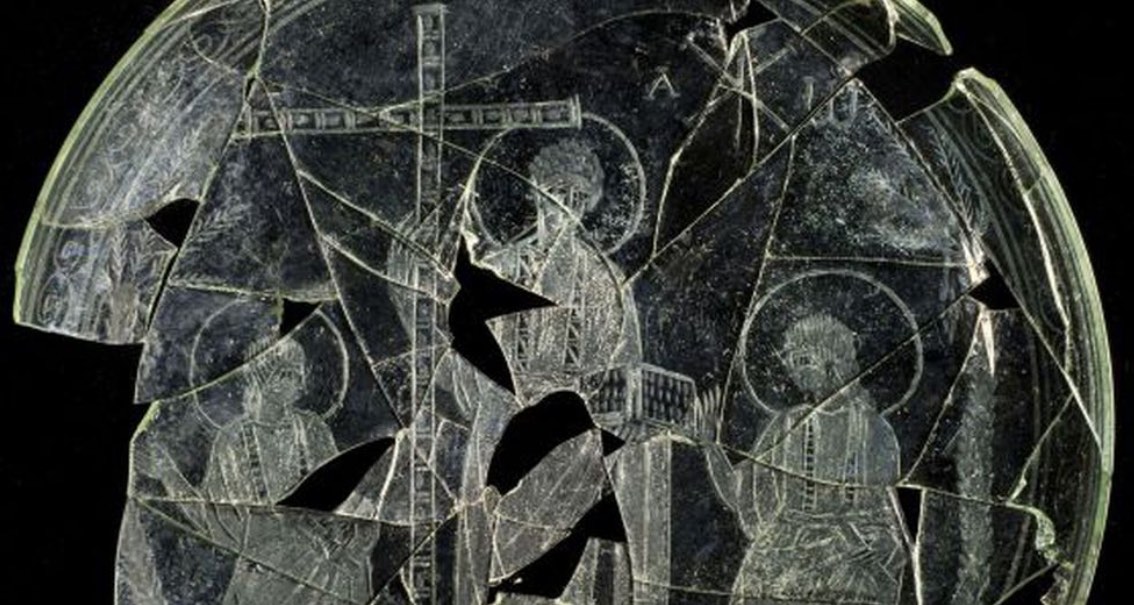 PATENA DE VIDRIO
Siglo IV
CÁSTULO
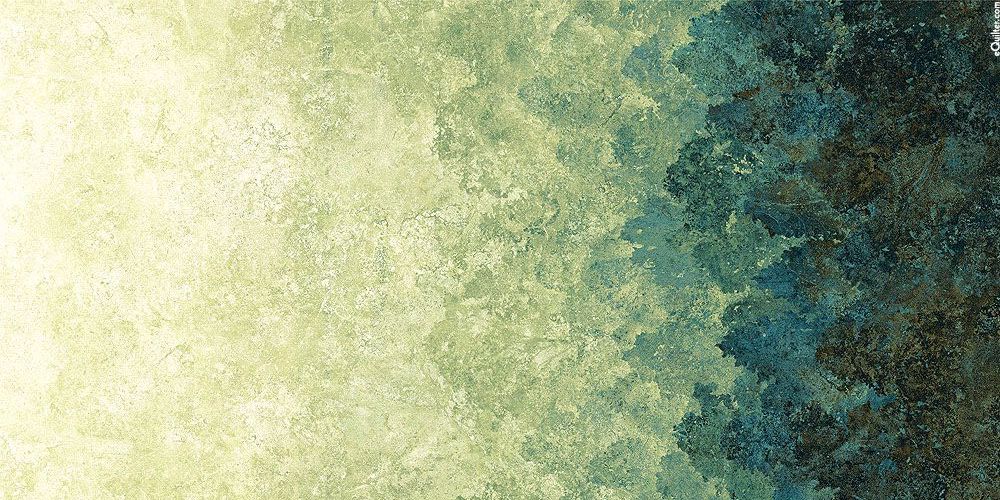 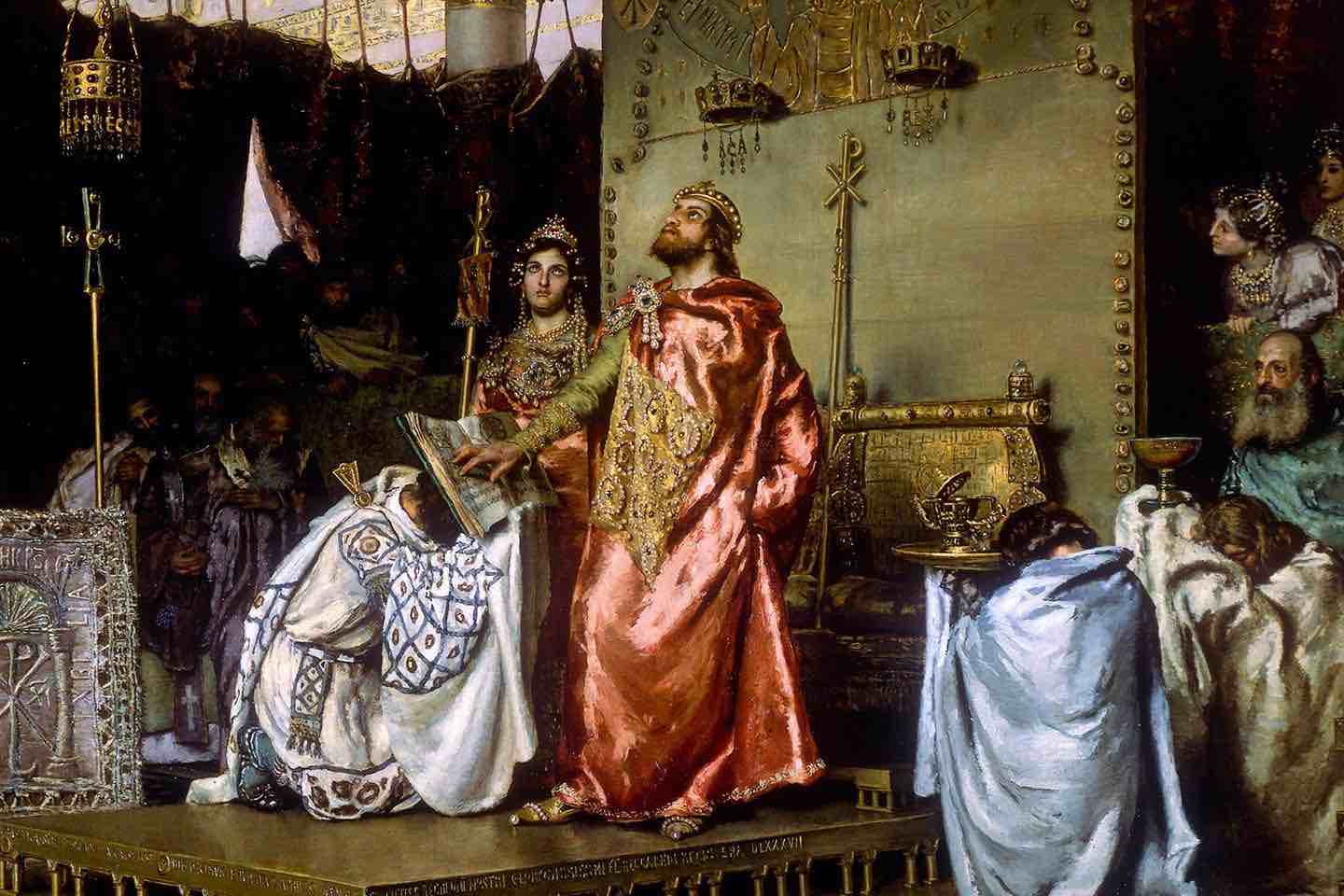 En la época visigoda 
los obispos de Cástulo participaron 
en los Concilios de Toledo 
desde 589 al 656. 
En el siguiente concilio de 675 
está presente el obispo 
Rogato de Baeza. 
En los años sucesivos la sede de Cástulo 
sería suprimida y trasladada a Baeza, 
cuyos obispos están atestiguados 
hasta el siglo XIII, 
fecha del traslado definitivo 
de la Diócesis a Jaén, 
constituida capital del Nuevo Reino.
JURA DE 
RECAREDO: 
AÑO 589
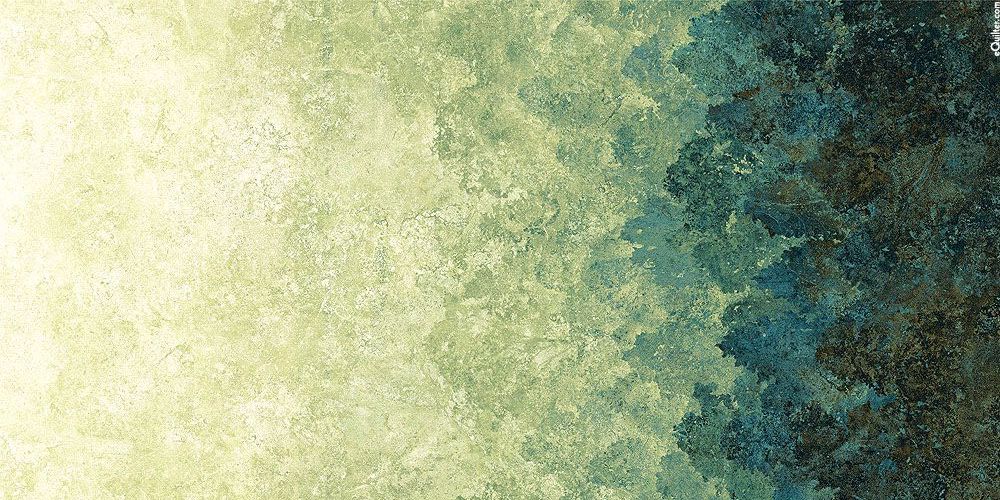 Un testimonio de la presencia 
del cristianismo en nuestra comarca 
durante la época mozárabe (S. IX) 
es el monasterio rupestre
de Valdecanales, 
cerca del Santuario 
de Guadalupe.
En él, se pueden observar 
varias cámaras irregulares, 
excavadas en una pared vertical. 
La cueva mayor es la central, 
utilizada como oratorio. 
Las otras dos más pequeñas 
hacían de baptisterio y residencia.
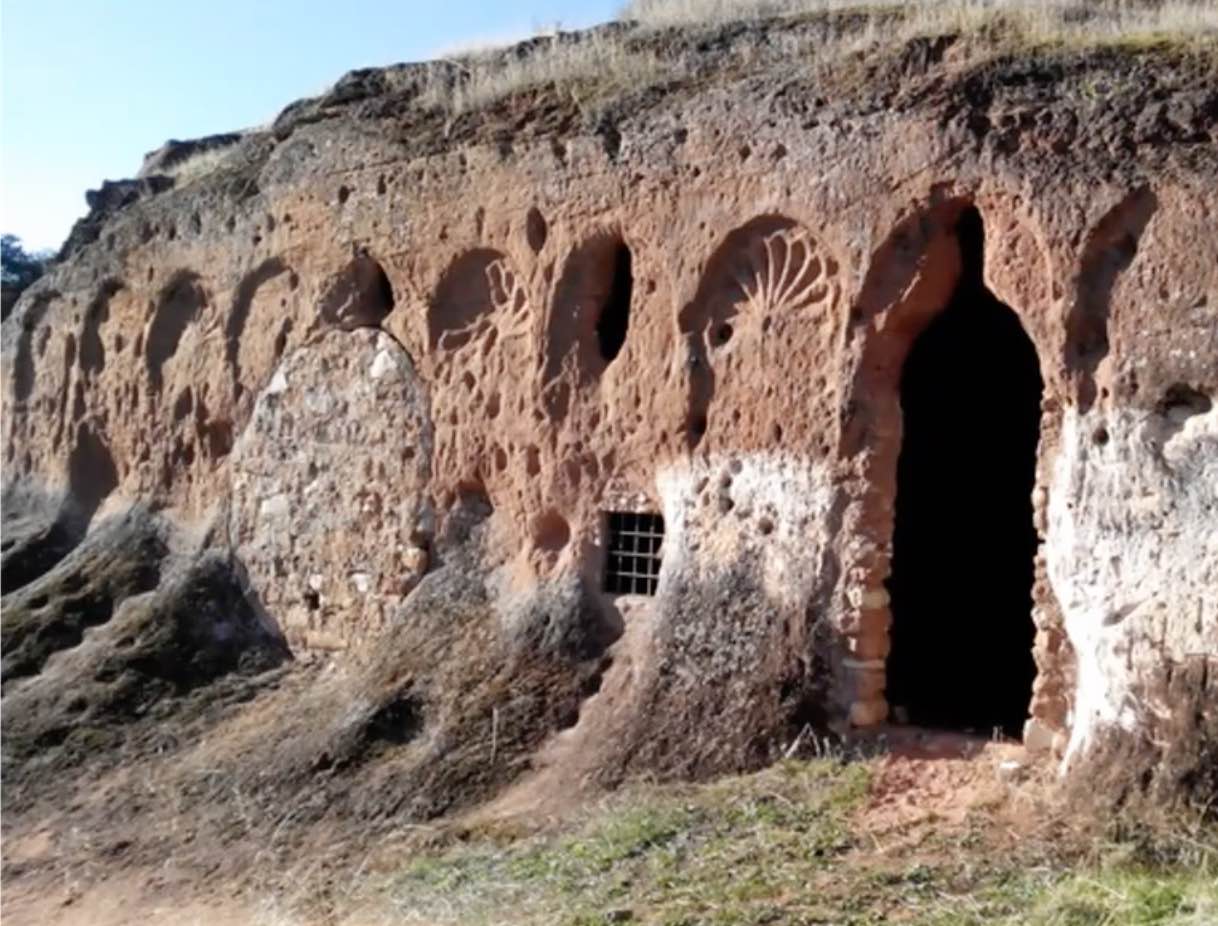 VALDECALES
TÉRMINO 
DE RUS
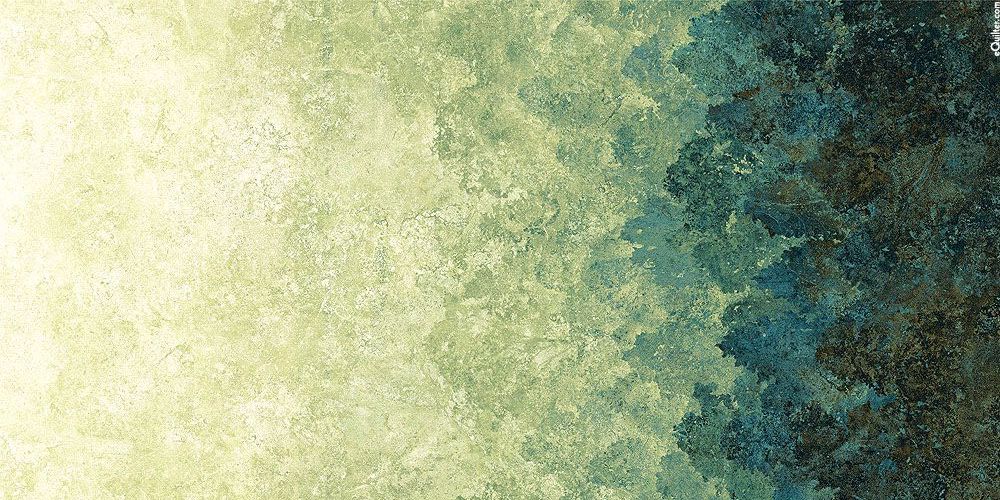 Tradicionalmente 
se ha venido admitiendo 
la teoría de que Úbeda 
fue fundada por los árabes, 
hecho desmentido por los hallazgos 
de épocas anteriores, 
de lo que no cabe duda es que 
en la época musulmana 
se le daría un impulso decisivo.
En el año 711 los árabes invaden España 
llegando hasta Úbeda tomándola a saco.
No pudieron abrir sus puertas sus moradores 
al enemigo, como se ha dicho, ya que 
en aquel entonces la villa no estaba fortificada.
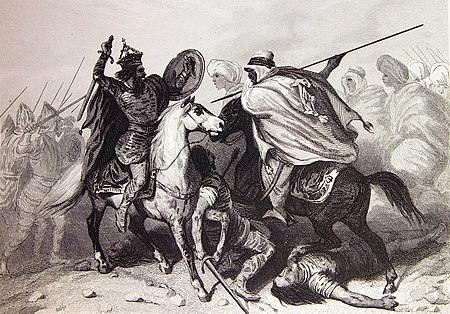 AÑO 711
INVASIÓN ÁRABE
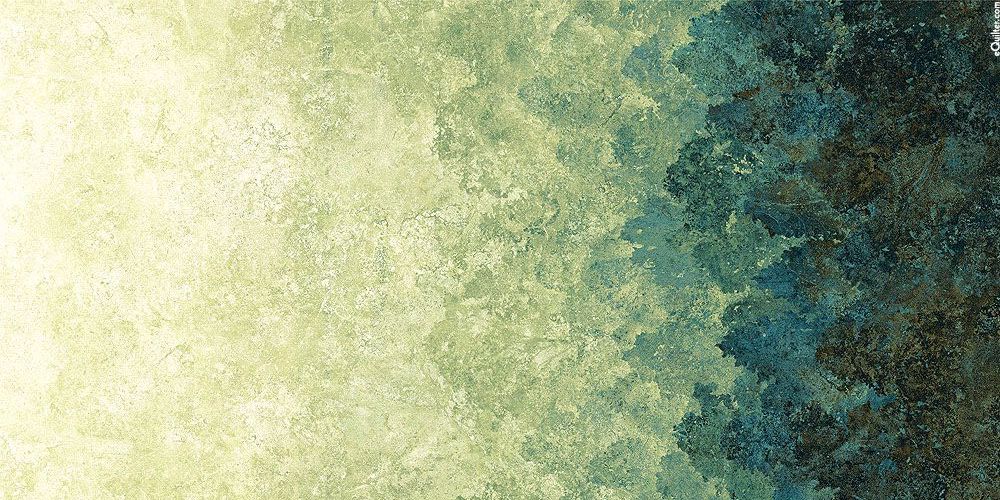 Hacia el año 852 se mandó amurallar 
Úbeda y Baeza para defenderla 
de los mozárabes sublevados.
También se construyen el Alcázar y la Aljama
Con la llegada de Abderramán III (890-961), 
y tras superar una etapa de luchas internas
comenzó un periodo de prosperidad y de desarrollo 
con notable crecimiento de la población. 
También se realizaron 
las grandes fortificaciones defensivas. 

Úbeda dejo de ser aldea 
y se convirtió en una gran urbe 
en la que la cultura y las costumbres árabes 
se fueron imponiendo con el paso del tiempo.
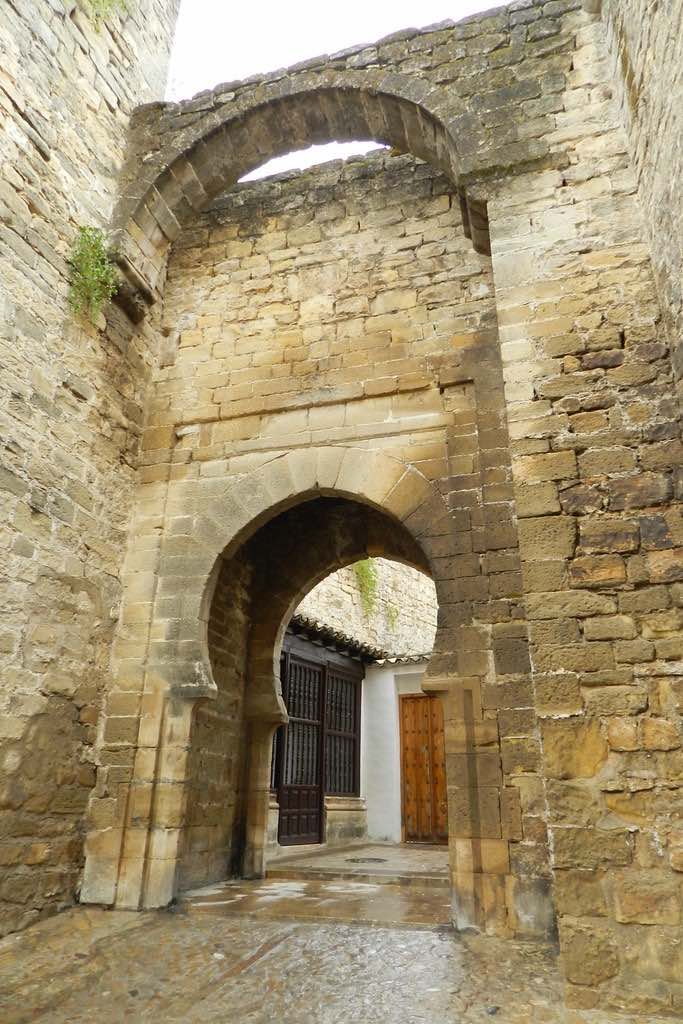 PUERTA 
DEL LOSAL
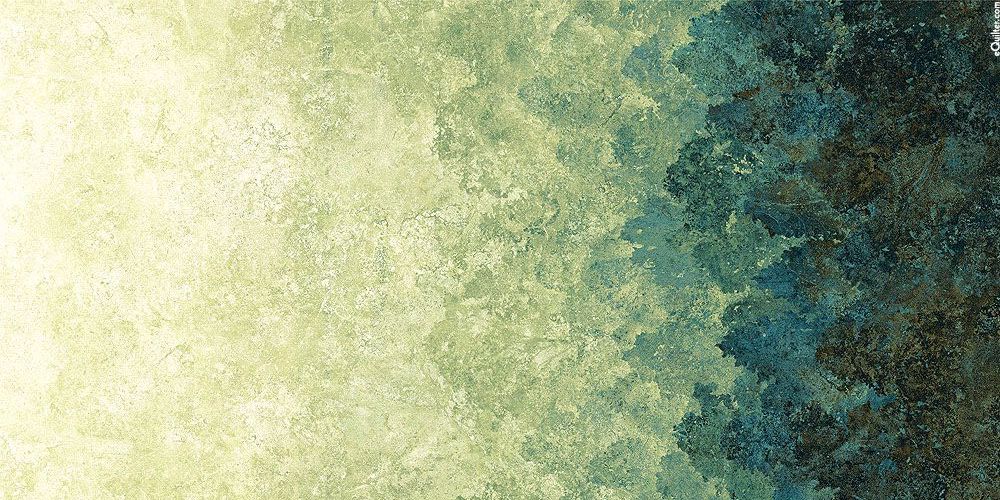 Los Musulmanes 
respetaron al principio 
tanto a los cristianos 
como los cultos de los judíos, 
que tenían su principal sinagoga 
en la actual plaza de los Carbajales. 
En toda esta zona cercana al Alcázar, 
se conservan abundantes testimonios 
iconográficos de su presencia, como 
manifiesta la llamada “Sinagoga del Agua” 
en la calle Roque Rojas. 
La judería de Úbeda pasaba por ser 
una de las más importantes 
en la época de los godos.
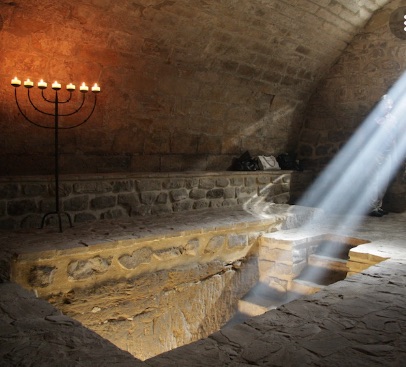 SINAGOGA 
DEL 
AGUA
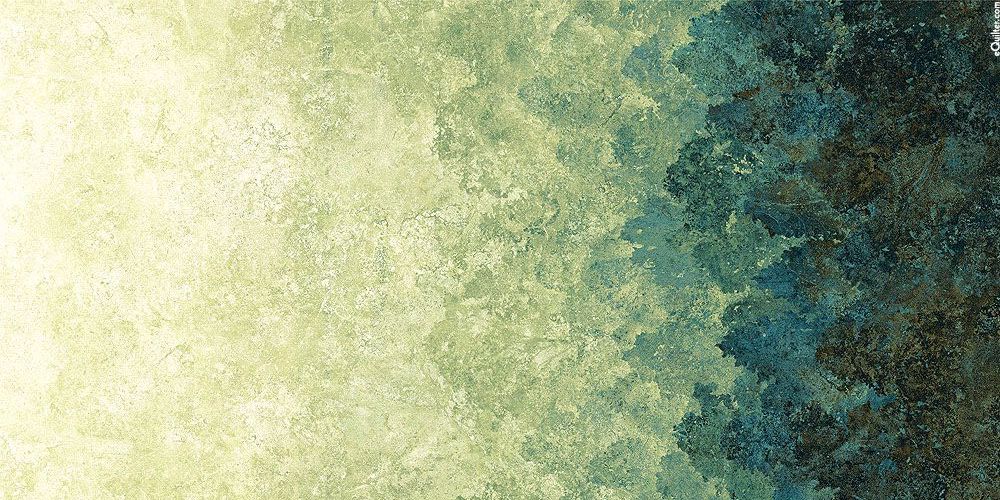 De la tolerancia de la primera época, 
en que se permitían a los cristianos 
disfrutar de sus propiedades 
y también de sus cultos, 
se pasó a una mayor rigidez 
en contra de ellos, 
por lo que muchos emigraron, 
quedando concentrados los mozárabes 
en las parroquias de extramuros, 
san Millán y las dos Sanjuanes, 
viendo como los Musulmanes 
convertían en mezquitas, 
los antiguos templos cristianos
existentes en la ciudad.
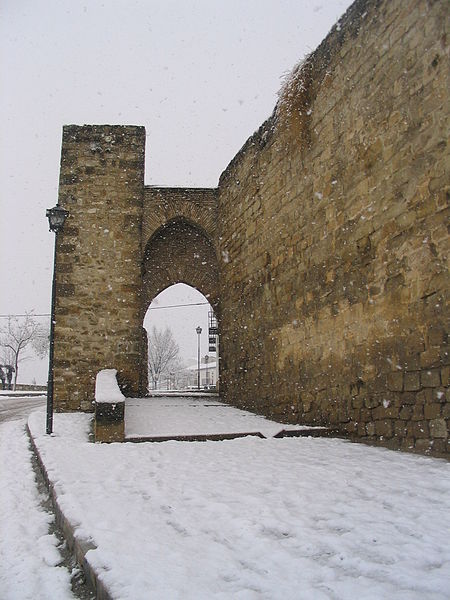 PUERTA 
DE 
SANTA LUCÍA
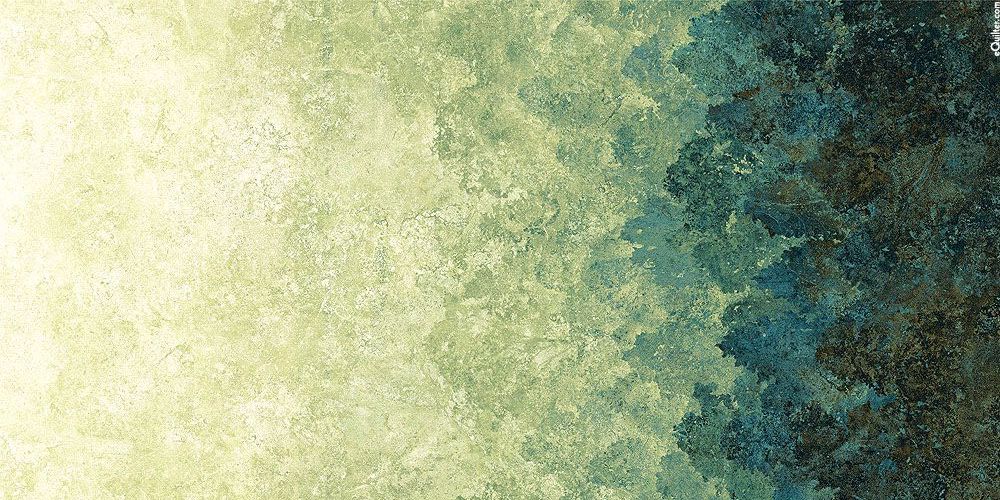 AÑO 1090 LOS ALMORÁVIDES 
Su llegada supuso un nuevo retroceso cultural 
y una época de persecución y fanatismo, 
propiciando la emigración de los mozárabes 
y un cambio significativo de los judíos. 
Imbuidos de un nuevo impulso religioso 
“la guerra santa”, reconquistaron Al-Ándalus, 
mejoraron las defensas y convirtieron a Úbeda 
en uno de los reductos más inexpugnables.

El deterioro inicial se vería culminado 
por la práctica desaparición de las estructuras 
de la Iglesia con la llegada de los Almohades 
mucho más radicales y fanáticos.
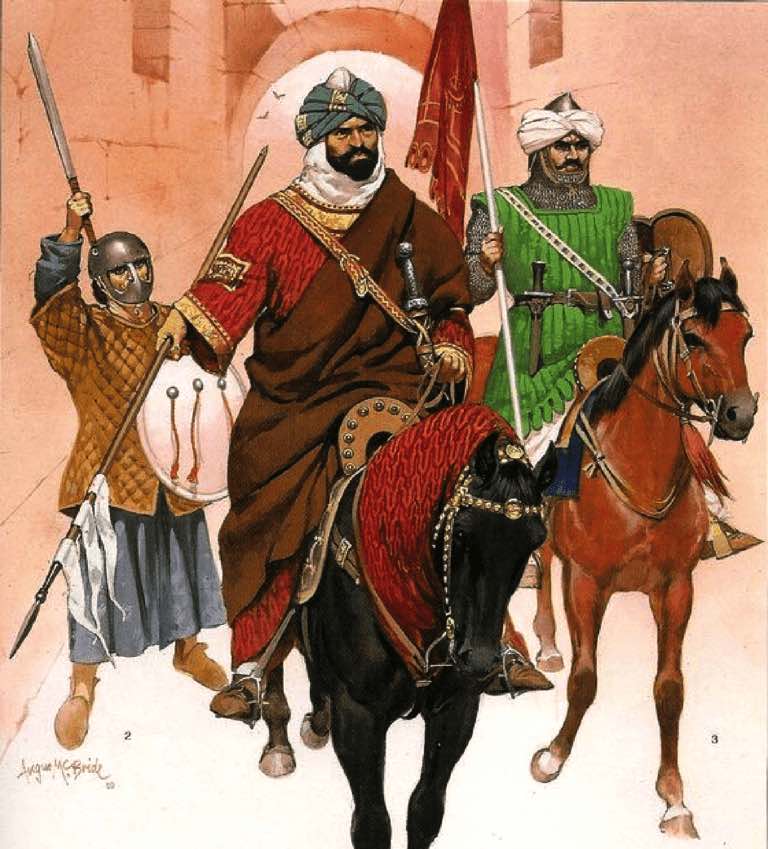 NUEVAS 
INVASIONES
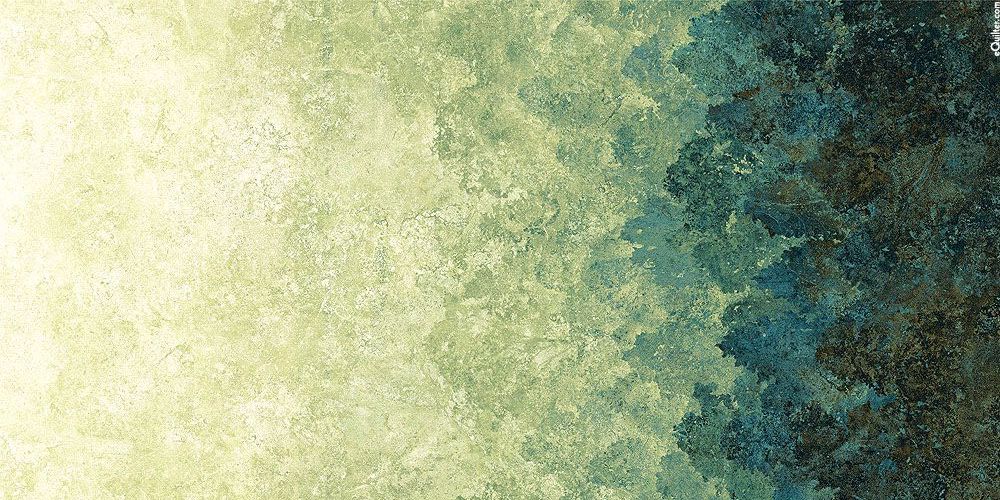 AÑO 1146 LOS ALMOHADES (ALGECIRAS)
 Los Almohades conquistan gran parte de Al-Ándalus, exterminando a nobles y mozárabes también a los judíos. El Obispo de Sevilla huye refugiándose en Baeza. 

1153: El poderío almohade se extendía con gran fuerza. El pendón de los almohades se enseñoreó para más afrenta de los cristianos en muchas ciudades, cuyas disputas internas desolaban la patria. 

Y es que las guerras de la “Reconquista”, 
no fueron sólo de religión, sino también políticas, 
donde el interés personal se sobreponía 
al proyecto común de la defensa de la fe.
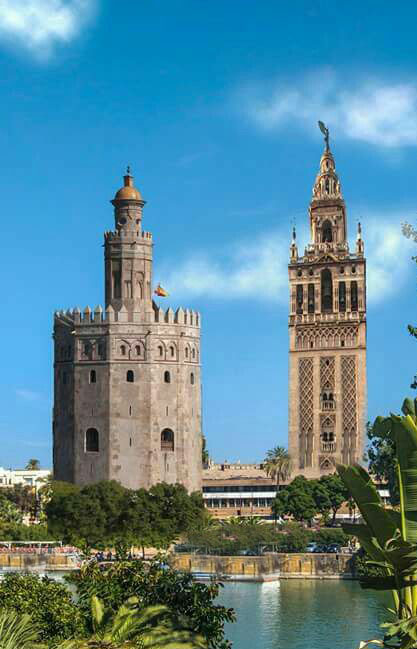 Arquitectura
ALMOHADE
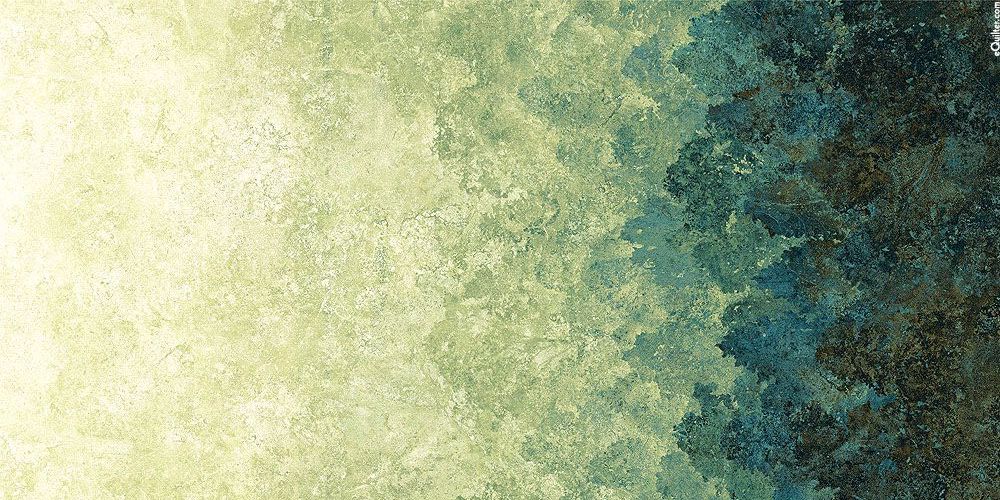 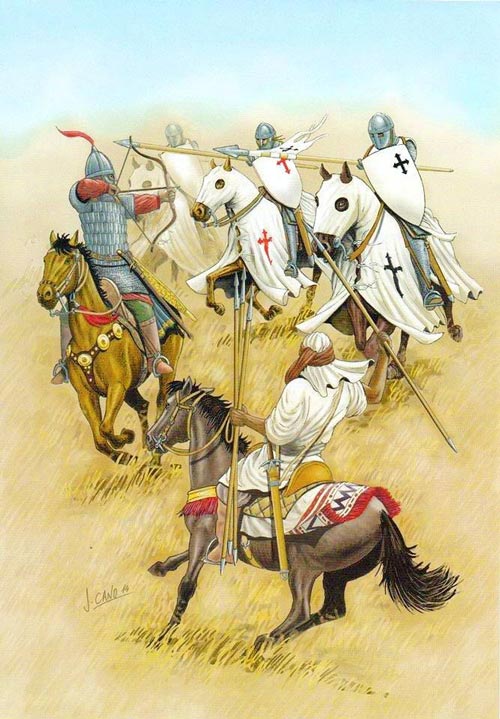 1147: Entretanto los cristianos con Alfonso VII de Castilla, conquistan Baeza y toda la comarca: 
Baños, Bailen, Cástulo, Escuderos, Giribaile, 
donde aún pervivían numerosos mozárabes (30%). 1150:  Sitió por segunda vez la ciudad de Jaén sin conseguir su conquista. Por el mismo tiempo, entre 1168 -1185: Los caballeros de Calatrava comenzaban a instalar pequeños oratorios marianos en los lugares y castillos de Sierra Morena ganados durante aquellos años a los almohades. 
El manto que se estaba desgarrando por un extremo comenzaba a coserse de nuevo por el otro.  
Úbeda, como otras ciudades de la provincia, 
sufrió la ruina y la destrucción varias veces.
Reacción
de los
Cristianos
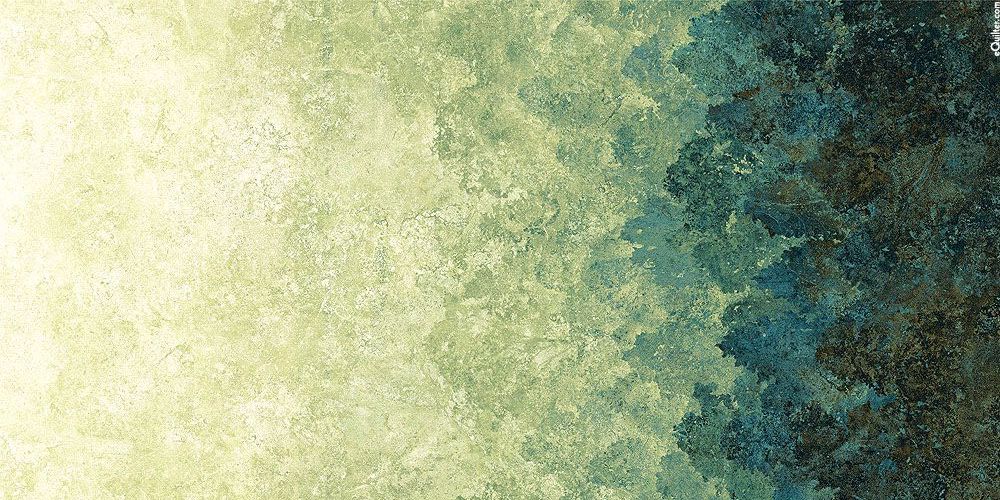 1211.- Para poner coto a estos desmanes
 el nuevo Emir de Marruecos, desembarca 
en Algeciras con un ejército de 200000 soldados 
y 300000 voluntarios.

La defensa valerosa de Salvatierra por parte de los calatravos, retuvo durante meses a tan numeroso contingente, ocasionando numerosísimas muertes 
y gran desaliento entre los almohades 
por la falta alimentos y la llegada del invierno.
Esta detención permitió a los cristianos 
limar sus diferencias, unir sus fuerzas, teniendo tiempo 
para recibir ayudas de los países europeos por la proclamación de la Cruzada de Inocencio VIII.
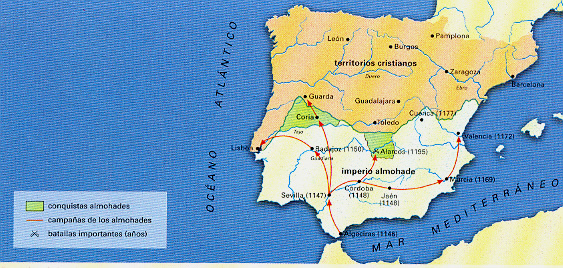 FRENO
A  LA
INVASIÓN
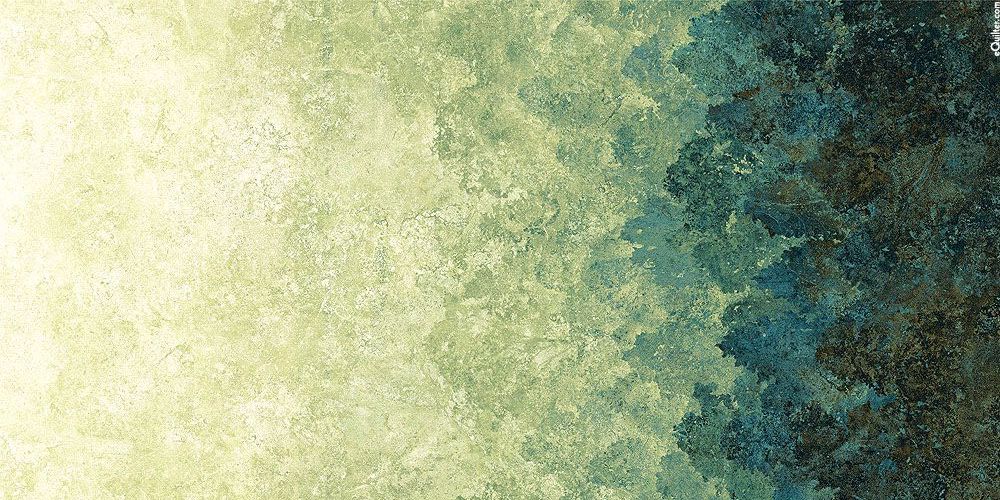 Los ejércitos cristianos, 
imbuidos de un espíritu de exaltación 
y de “cruzada”, tratan de impedir
el dominio musulmán.
La batalla más decisiva tuvo lugar 
el 16 de julio de 1212, en las Navas de Tolosa
con el éxito de Alfonso VIII,
y el arzobispo de Toledo 
Rodrigo Ximénez de Rada…

Llamada por algunos la batalla de Úbeda, 
debido al gran contingente de soldados ubetenses 
que participaron en las filas musulmanas, 
convirtiéndose en refugio
para los perdedores.
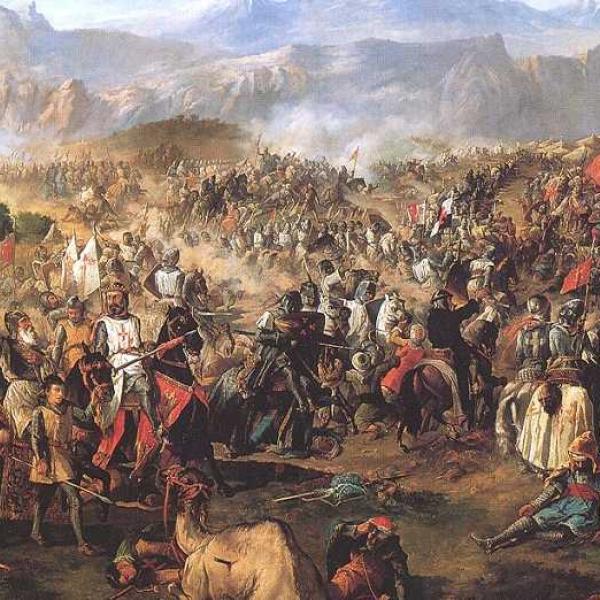 Año 1212
BATALLA
NAVAS DE TOLOSA
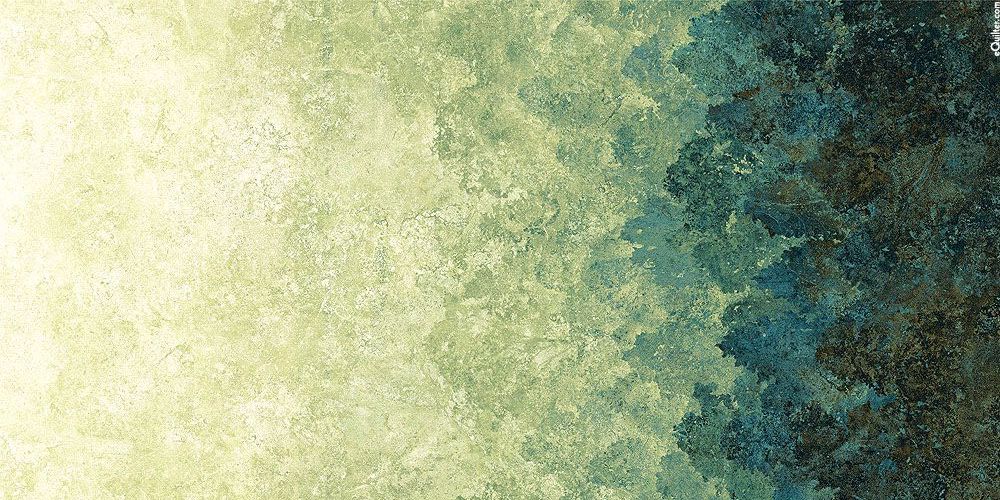 Tras la victoria de las Navas, era esencial 
para los cristianos tomar Baeza y Úbeda, 
llaves del valle del Guadalquivir. 

Se reconcentraron los moros en Úbeda, 
por su mayor seguridad, debida a sus imponentes murallas que incluían una torre albarrana 
octogonal al norte. 

Alfonso VIII y los caballeros del Temple entraron 
en la ciudad e hicieron una gran mortandad. 
Siguió conquistando 
todas las capitales de Andalucía, 
reduciendo el poder de los almohades.
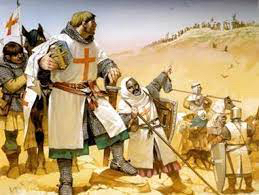 EXPANSIÓN
CRISTIANA
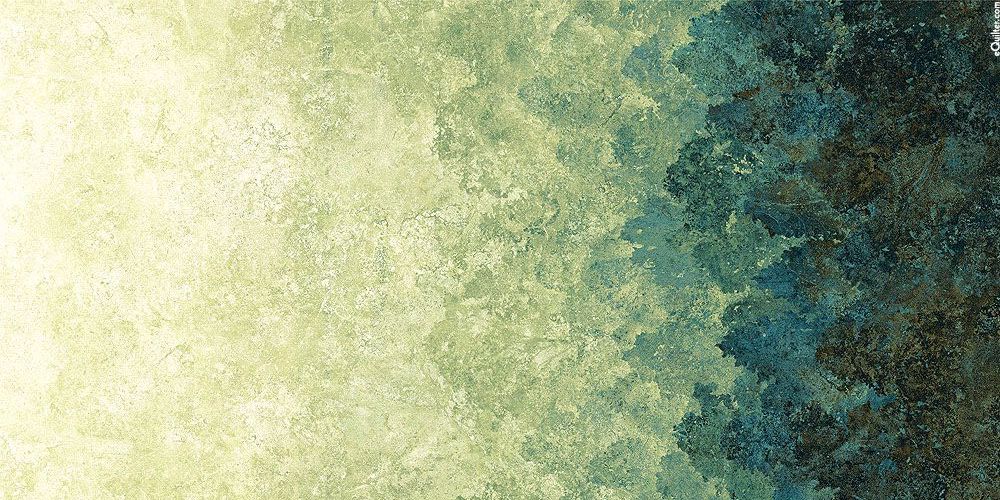 Tras la Batalla de las Navas 1212, 
Úbeda fue juntamente con Baeza varias veces 
asediada y conquistada 
hasta que definitivamente en 1233, 
con Fernando III el Santo, prototipo del perfecto 
rey medieval: cristiano, guerrero, diplomático 
y buen gobernante, pasó a manos cristianas.
Iniciado el asedio a primeros de junio duró, 
según la tradición, hasta el 29 de septiembre, 
día de S. Miguel, que se convertiría en Patrón. 
Las huestes del Rey penetraron por la puerta 
de Baeza, situada al inicio de la calle Mesones, atravesaron la ciudad y llegaron a la mezquita 
Aljama que convirtieron en templo cristiano 
dedicado a la Santísima Virgen.
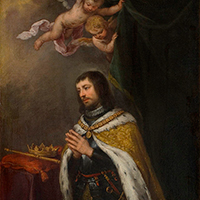 29 Septiembre 1233
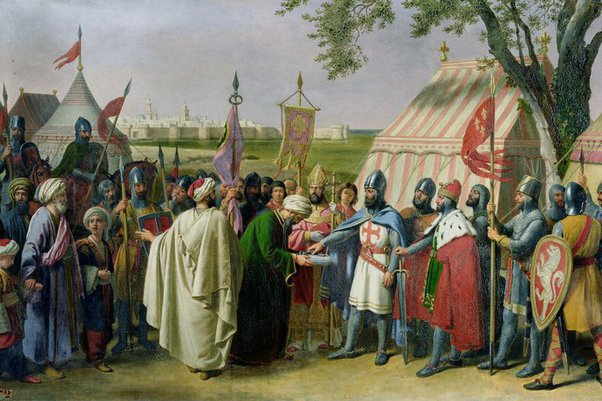 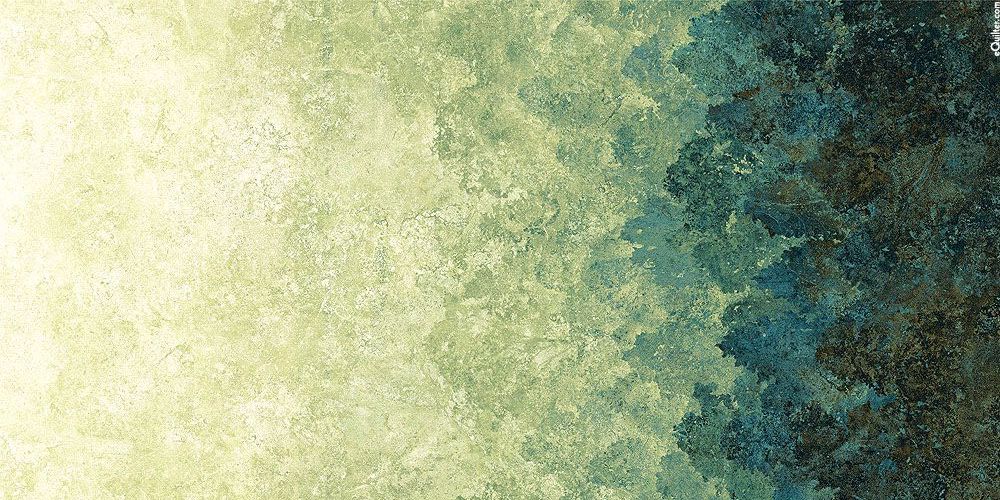 Un hecho destacable es que la toma de Úbeda 
se realizó mediante capitulación, 
evitando una nueva matanza y posibilitando 
la coexistencia de distintas etnias 
que formaban una población de varias culturas 
(árabe, judía y cristiana).

 Durante casi tres siglos Úbeda fue población 
fronteriza con el reino de Granada. 
Para favorecer la fijación de una población 
permanente, formada por castellanos 
y navarro-aragoneses en circunstancias tan adversas, 
se le colma de privilegios. 
Así Úbeda llegó a ser una de las cuatro “ciudades 
Mayores” de la Andalucía reconquistada
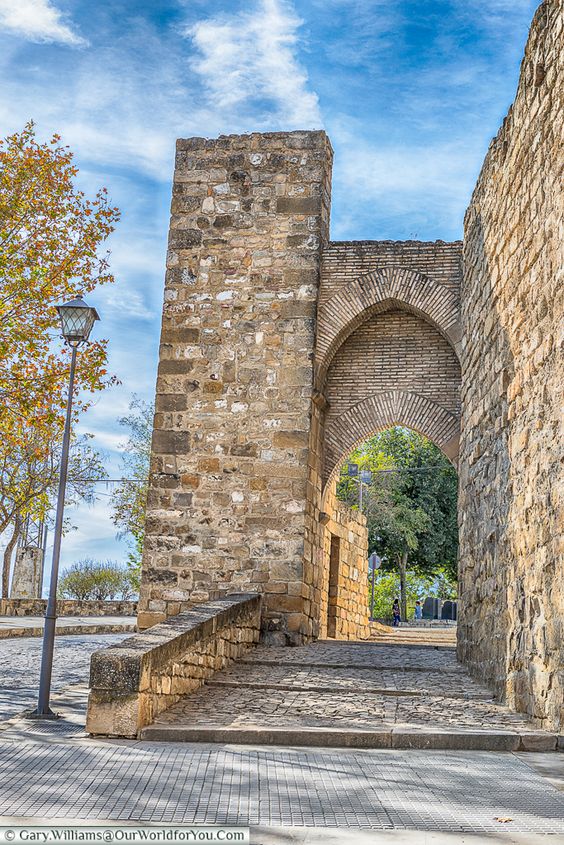 ÚBEDA
CIUDAD 
FRONTERIZA
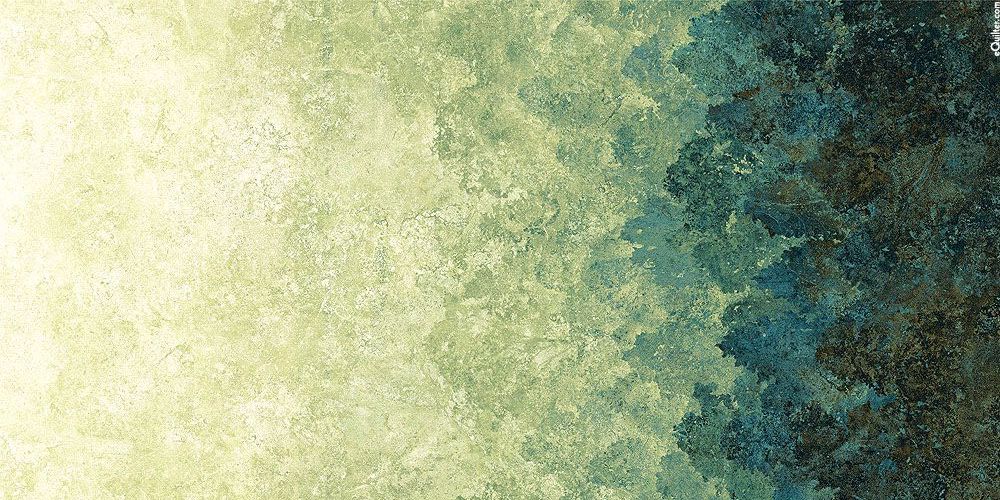 Los nuevos conquistadores 
se establecieron en el entorno del Alcázar, concediéndoseles por el Rey 
los privilegios del Fuero de Cuenca. 
Sobre ellos pesaba la responsabilidad  
de mantener en buen estado las murallas, 
pieza vital  en la seguridad,  y de acudir 
a combate siempre que el rey les necesitara.

Entre los 300 infantones a los que 
se les facilita viviendas y tierras
aparecen apellidos como 
Cobos, Molina, Gil, De la Cueva, etc.. 
que serán esenciales 
en la trama de nuestra historia.
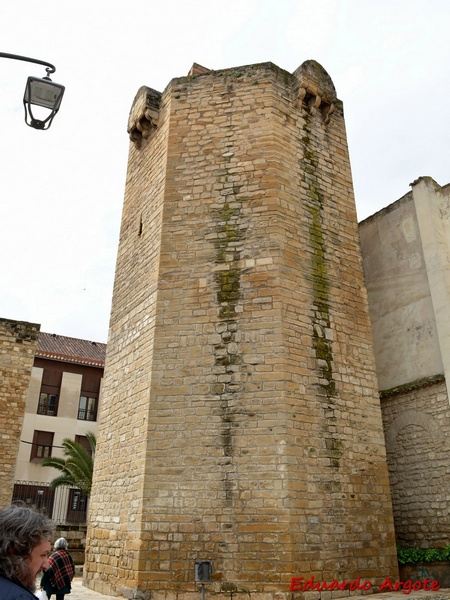 CIUDAD 
DE
HIJOSDALGOS
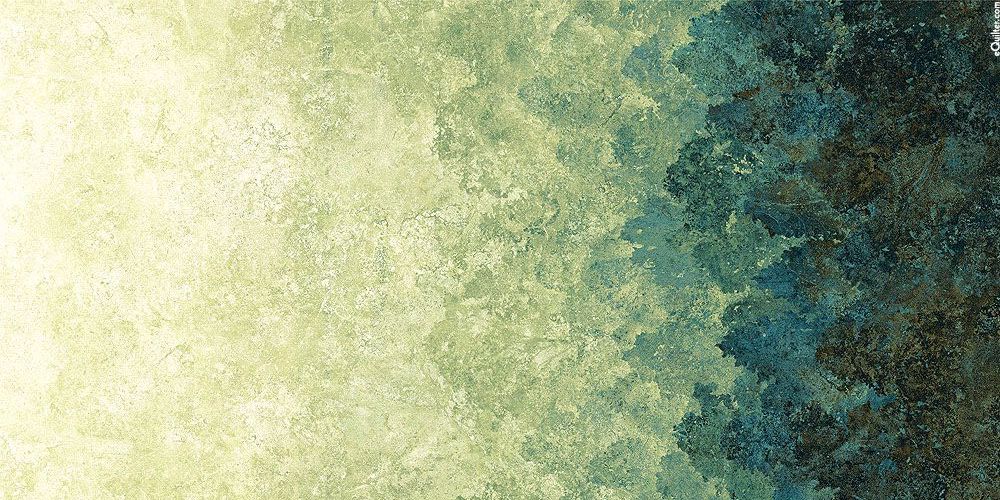 Con la conquista de Jaén, (1246) 
la sede episcopal pasa de Baeza 
a la nueva capital. 
Esta situación fronteriza en primera fila, 
marcó la vida y el devenir de los cristianos, 
repobladores de las nuevas tierras 
y de sus autoridades, siendo continuas 
las razias y enfrentamientos, en ambas direcciones:
  destrozo de campos, robos de ganados 
y hacer prisioneros. 
No obstante la lucha contra los nazaríes 
de Granada acompañada de continuas 
batallas, secuestros y motines 
era para los cristianos una cruzada 
en defensa de su fe.
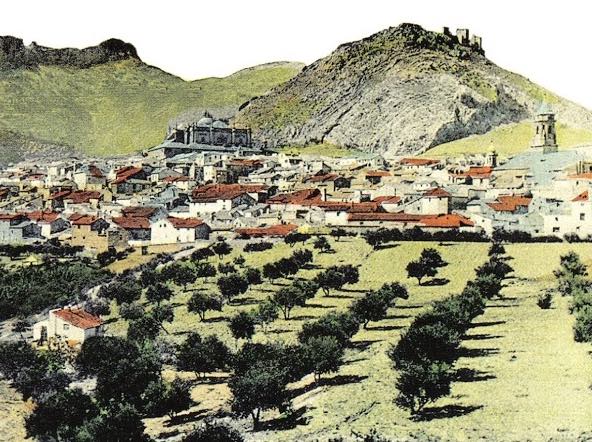 JAÉN
DIOCESIS 
DE FRONTERA
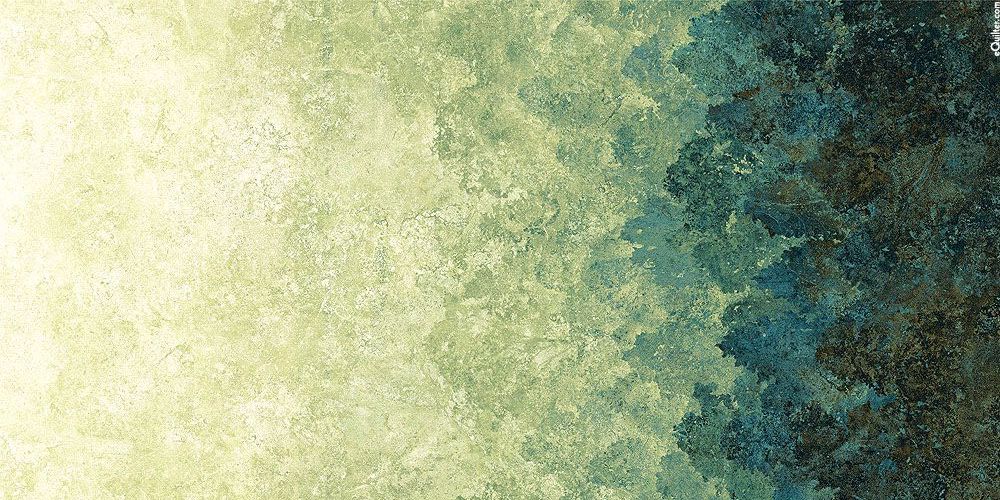 Es digno de admiración el ejemplo de San Pedro Pascual, hijo de cristianos mozárabes,  nacido en Valencia 1227 
y obispo de Jaén, desde 1296. 
Como pastor movido por el celo se arriesgó más allá 
de los recintos amurallados, y sorprendido 
por los nazaríes, (cerca de Cambil) fue conducido, juntamente con varios canónigos, preso hasta Granada, pidiendo para su rescate una cantidad 
muy considerable, 5.000 doblas de oro. 
Conseguida la cantidad y una vez en sus manos 
prefirió con ella la liberación de unas mujeres 
con niños que habían sido capturadas. 
Él murió en Granada, decapitado 6-XII-1300, 
dando ejemplo a los otros cautivos. 
Sus restos se pueden venerar en la catedral de Baeza.
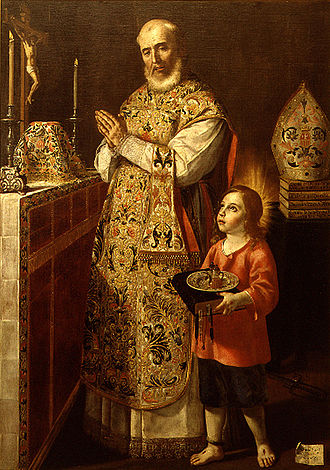 SAN PEDRO PASCUAL
Mercedario Mártir
2-XII -1300
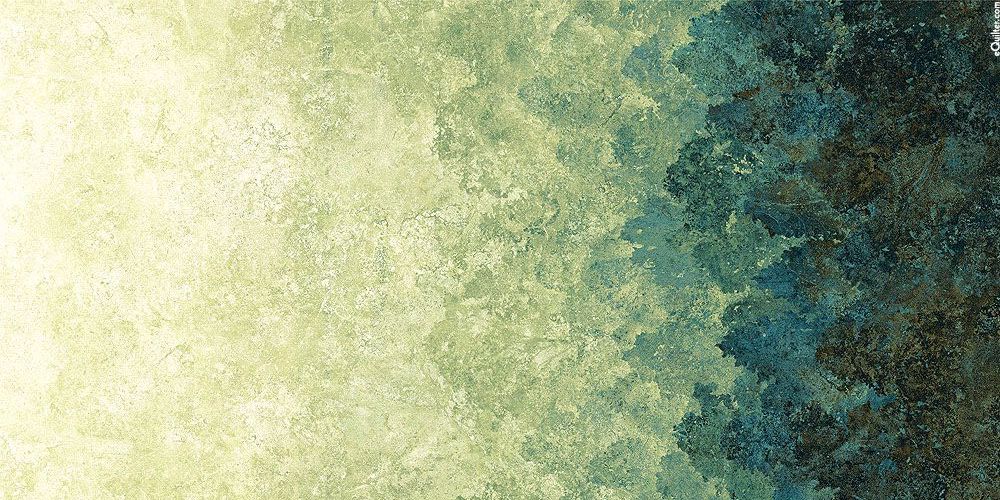 PRESENCIA DE RELIGIOSOS EN ÚBEDA
La presencia de los Trinitarios está atestiguada desde el principio, siendo digno de admiración su dedicación a los enfermos tanto cristianos como moros en circunstancias difíciles como la peste que azotó la comarca.
En 1250 Fernando III les asignó rentas suficientes para construir un convento junto a una ermita 
dedicada a S. Sebastián, por la Torre Nueva.
Cuando en 1368, las huestes moras, al servicio 
de Pedro I de Castilla asaltan la ciudad, 
el convento de los Trinitarios es incendiado, 
y a pesar de intentar Pero Gil contener a los moros, 
49 religiosos murieron, y 9 cautivos a Granada.
Enrique II reedifica el convento y vuelven los Trinitarios.
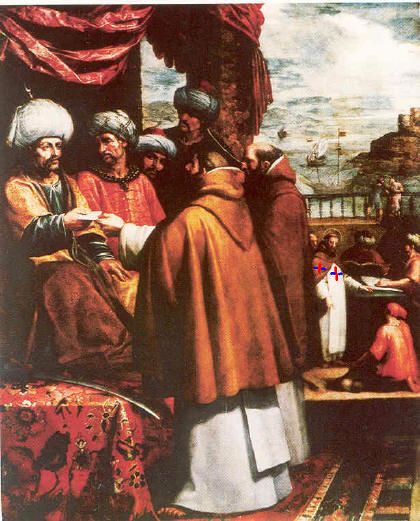 TRINITARIOS
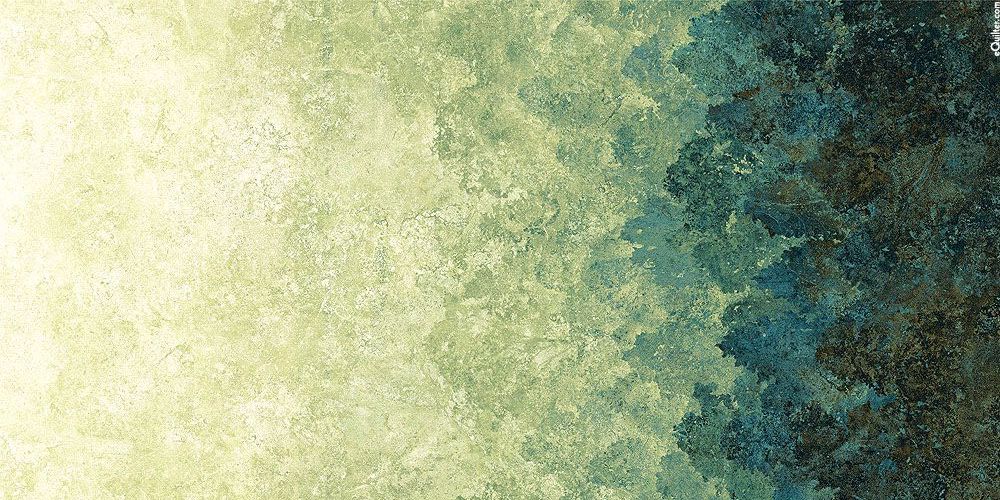 CONVENTO DE LA MERCED Fue fundado en el S. XIII por los Caballeros Mercedarios, que acompañaron al rey Fernando III 
en la conquista de Úbeda. 
Algunas fuentes datan la fundación en 1297, 
siendo Obispo Fray Pedro Pascual, valenciano, 
religioso de esta orden que moriría mártir en 1300. 

El emplazamiento de la Merced estaba 
cerca de S. Millán. Quedan del convento, unos muros, parte de la huerta y una portada en ruinas. 
Comenzó a venerarse en ella la imagen 
antiquísima de Ntra Sra de la Soledad, 
traída de la Cruz de Herrera 
y trasladada posteriormente a S. Millán.
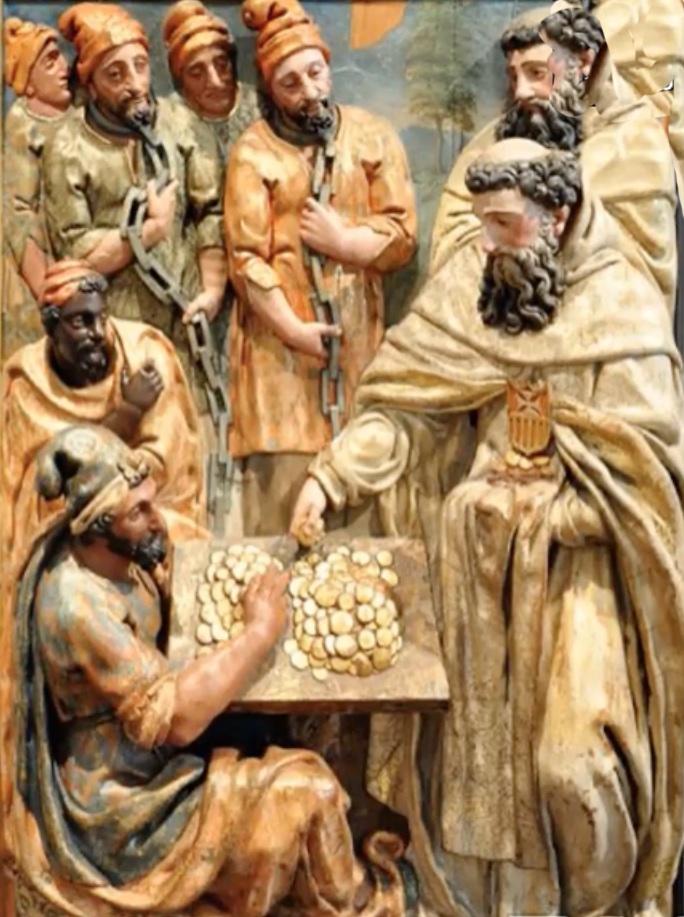 MERCEDARIOS
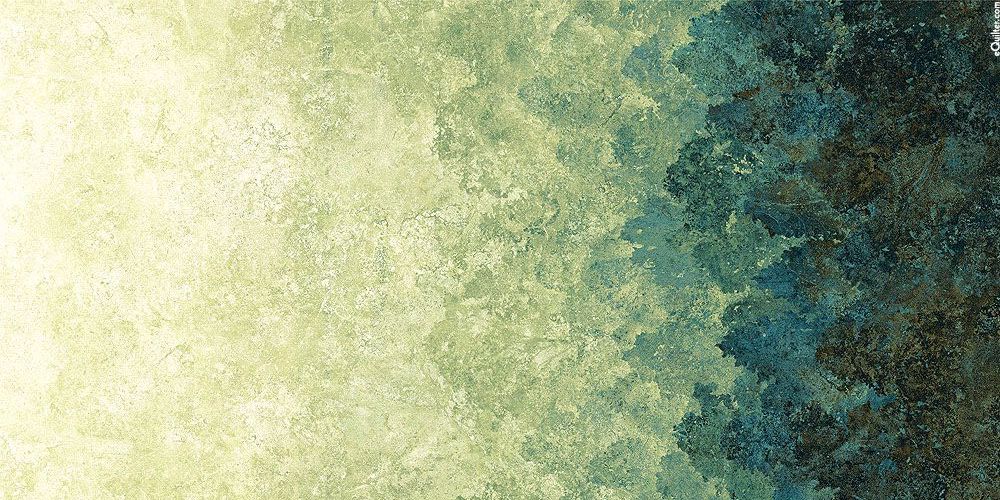 FRANCISCANOS
El convento San Francisco 
fundado por S. Fernando III fue sin duda el más importante de la ciudad. 
Levantado en el Altozano, 
al final del Arroyo de la Cava, 
a escasa distancia del recinto amurallado. 
Tenía un templo y dos claustros 
con capillas pertenecientes 
a las más importantes familias ubetenses. 
En este convento se custodiaba el archivo 
de la ciudad desde su fundación y se
celebraban algunas reuniones del Concejo. 
Acogió desde el principio una gran comunidad. 
También sufrió la razia de Pero Gil en 1368.
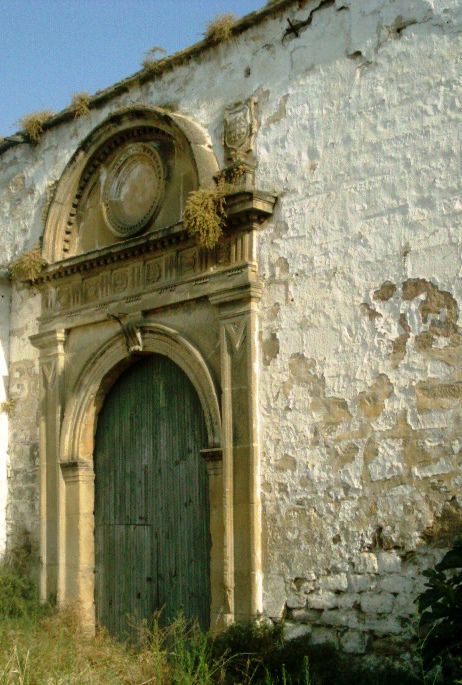 FRANCISCANOS
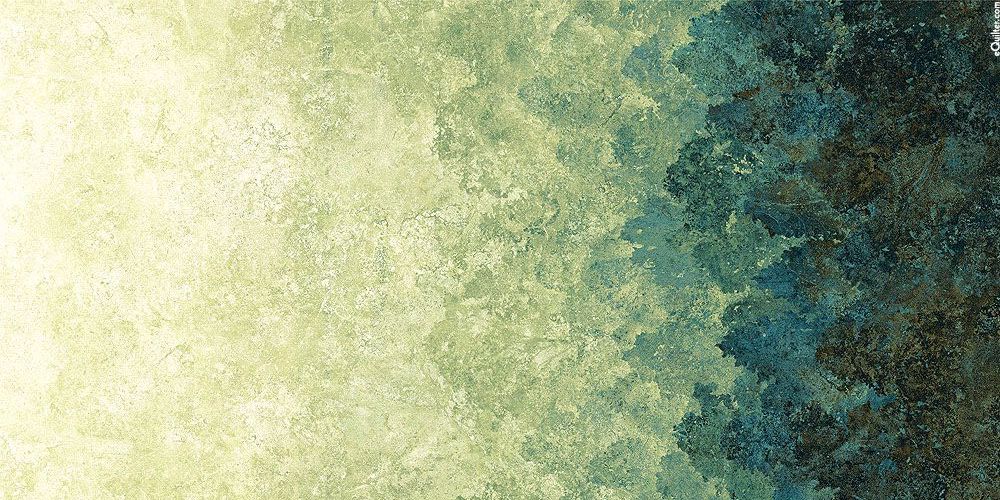 RELIGIOSAS CLARISAS
Santa Clara es el primer convento de monjas 
que hubo en Úbeda después de la Reconquista. 
Un documento fechado en Úbeda a 
“martes, doce días de septiembre de 1290”, 
testimonia su existencia. 
La Reina Isabel la Católica se hospedó en él, 
el 5 de noviembre de 1489, cuando se dirigía a Baza. 
Las religiosas de Santa Clara disfrutaron en todo 
tiempo de privilegios, gracias y mercedes, 
ya que muchas familias ilustres de Úbeda 
tuvieron en este Convento, religiosas profesas. 
La portada de acceso al interior de la iglesia, 
es muy notable, decorada con puntas de diamante; 
pueden apreciarse en ella reminiscencias mudéjares.
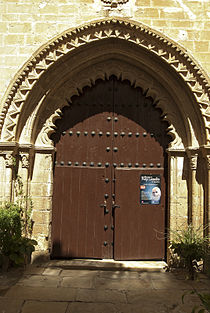 CONVENTO
SANTA CLARA

CLARISAS
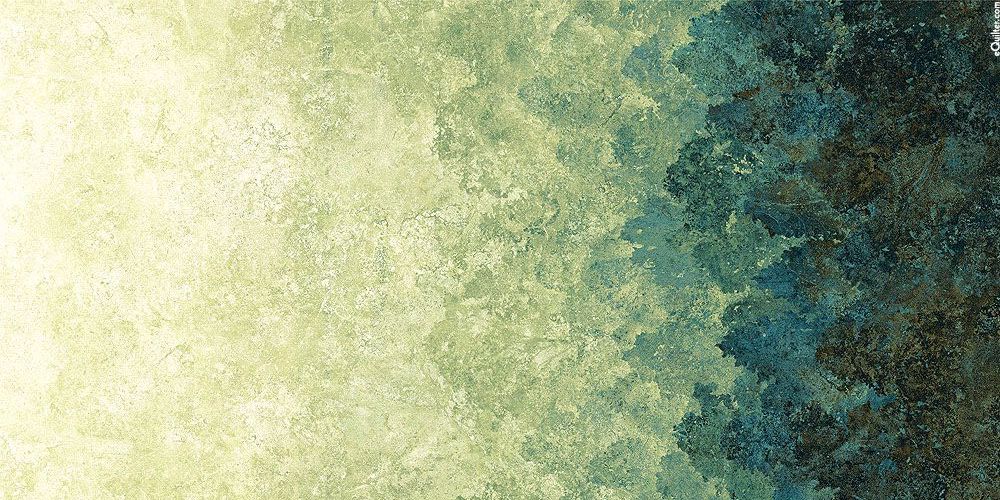 LOS SEÑORES DE LA GUERRA
Toda la Edad Media está llena de luchas 
contra los moros y de los nobles entre sí. 
Es el telón de fondo en un escenario 
con demasiada frecuencia lleno de sangre 
que hizo describir a la ciudad de Úbeda, 
en boca de la reina Isabel, como 
“vaso de oro lleno de ponzoña”, 
mandando destruir las defensas del Alcázar. 
Pero también tiempo de gestas de valentía 
y grandeza que mereció para Úbeda el título de 
“Muy Noble y Muy Leal Ciudad”, 
quedando su escudo jalonado con la Corona Real
y 12 Leones de plata, que representan a los 
12 bravos ubetenses en el cerco de Algeciras.
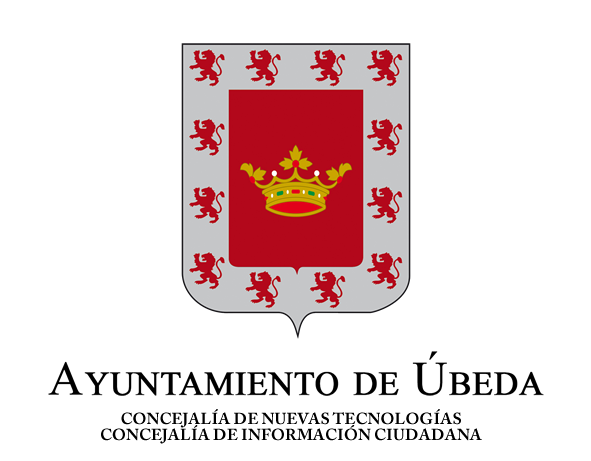 ÚBEDA
ESCUDO 
DE LA CIUDAD
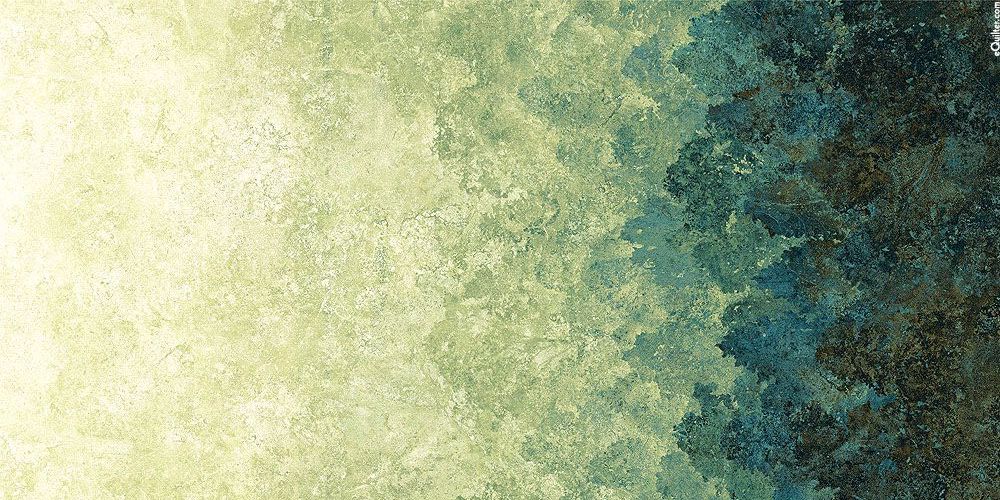 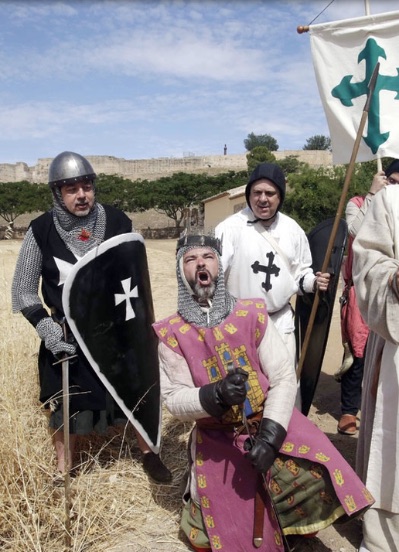 El fuero de Úbeda habla de una 
clase aristocrática dominante, 
los llamados caballeros, 
“señores de la guerra”. 
Siendo grandes propietarios 
están libres de impuestos, 
siendo su única obligación, 
cuidar la muralla 
y salir con sus caballos y servidores, 
en defensa del rey en momentos de conflicto. 

De esta función nacería luego el derecho a gobernar, 
siendo elegidos jueces o alcaldes cada año, 
el primer domingo después de S. Miguel.
CABALLEROS:
SEÑORES 
DE LA GUERRA
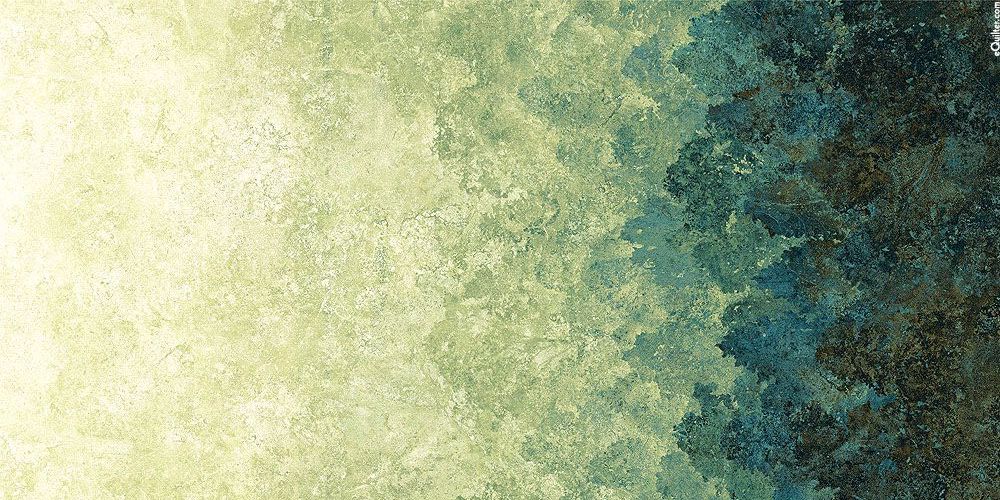 Otro sector privilegiado 
era el alto clero, 
perteneciente en su mayoría a la aristocracia, 
que ocupaban las dignidades 
al frente de las 11 parroquias (colaciones), 
o como es el caso de Santa María 
elevada a la categoría de Colegiata (1259), 
con privilegios especiales. 
Junto a ellos los altos cargos 
de las fundaciones conventuales 
predominando las de carácter militar, 
los de la Merced, junto a S. Millán; 
los Trinitarios Calzados,
(Convento de S. Sebastián) 
los Franciscanos en el Altozano.
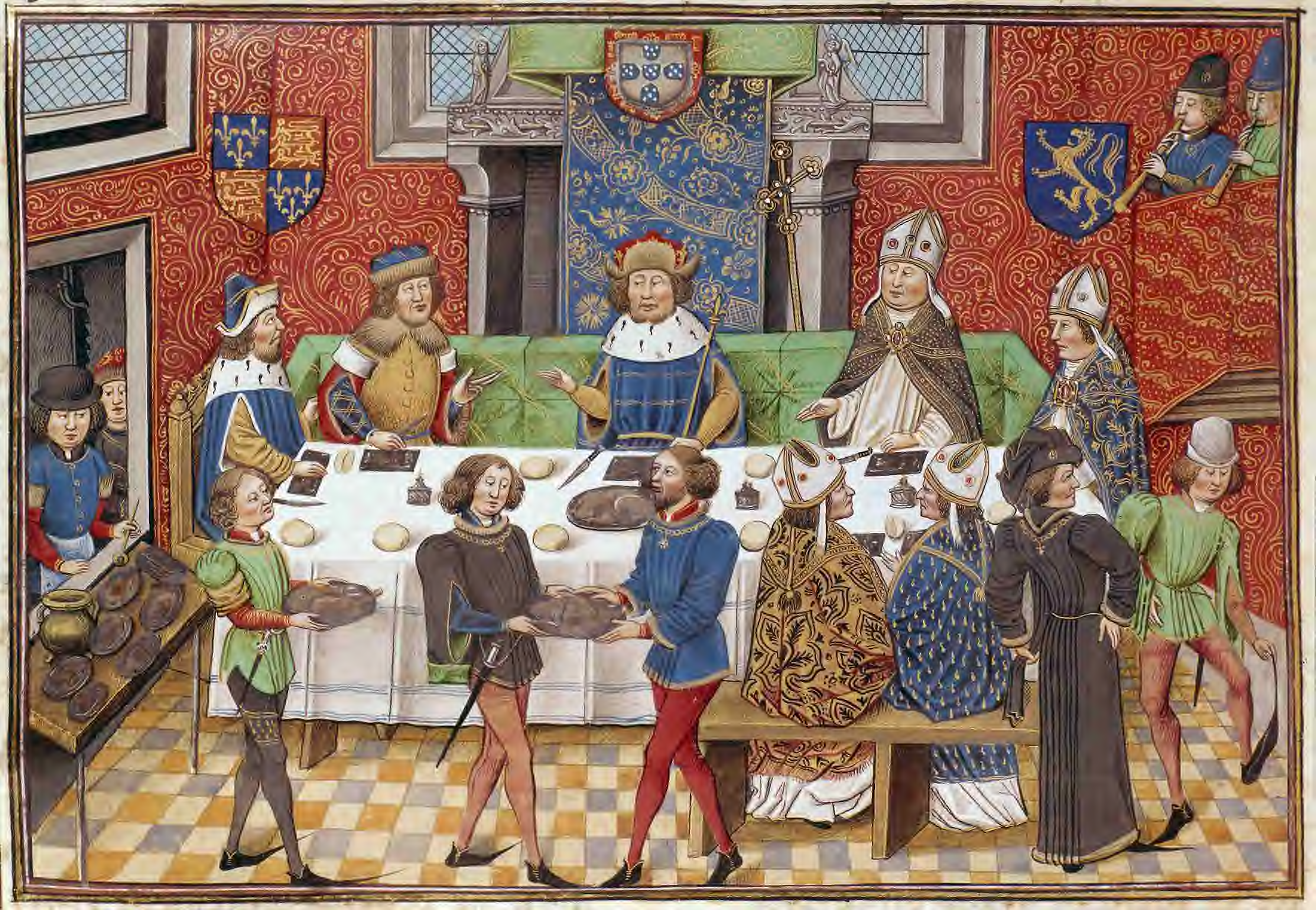 ARISTOCRACIA
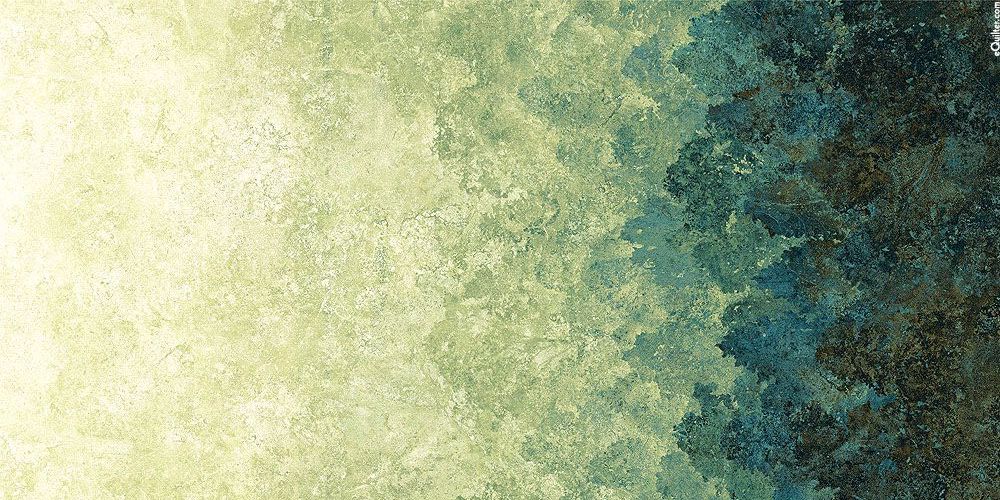 Junto a estos caballeros, tenían también 
funciones militares los llamados “peones”, 
mucho más numerosos. 
Acudían a la guerra a pie, 
al servicio de los caballeros, 
la carencia de medios le impedía 
 tener cabalgadura para combatir. 
Juntamente con los comerciantes 
y artesanos constituían la base del pueblo, 
obligados a trabajar y servir a los “señores” 
y sobre todo a pagar los impuestos:
pecheros o villanos.

En una escala aún inferior estaban los siervos 
y esclavos en su mayoría de origen musulmán.
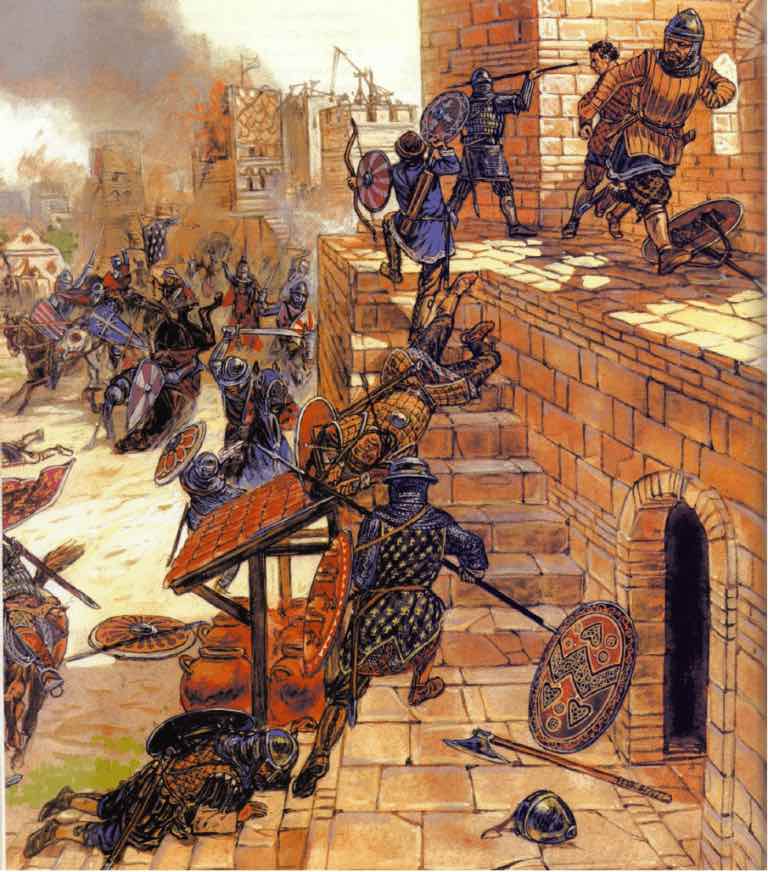 PEONES 
Y
 VILLANOS
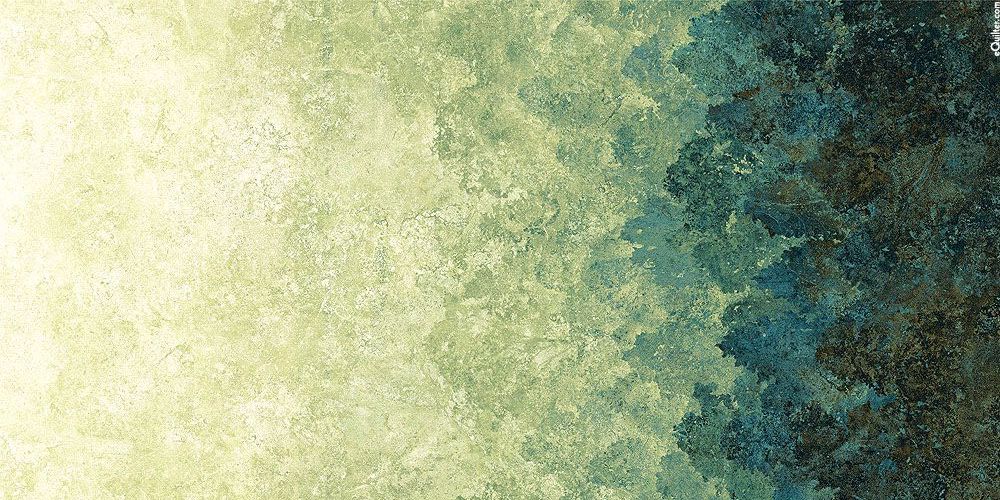 Como minoría étnica y religiosa 
que convivían tanto con los musulmanes 
como con los cristianos, 
cumpliendo funciones sociales específicas 
como la artesanía, el comercio y los préstamos, 
los judíos formaron sus propias comunidades, 
rigiéndose por sus propias leyes 
y a veces viviendo en barrios separados. 

Por desgracia también en Úbeda 
en circunstancias sociales adversas 
fueron víctima del rechazo 
y de la persecución.
Años 1391- 1473
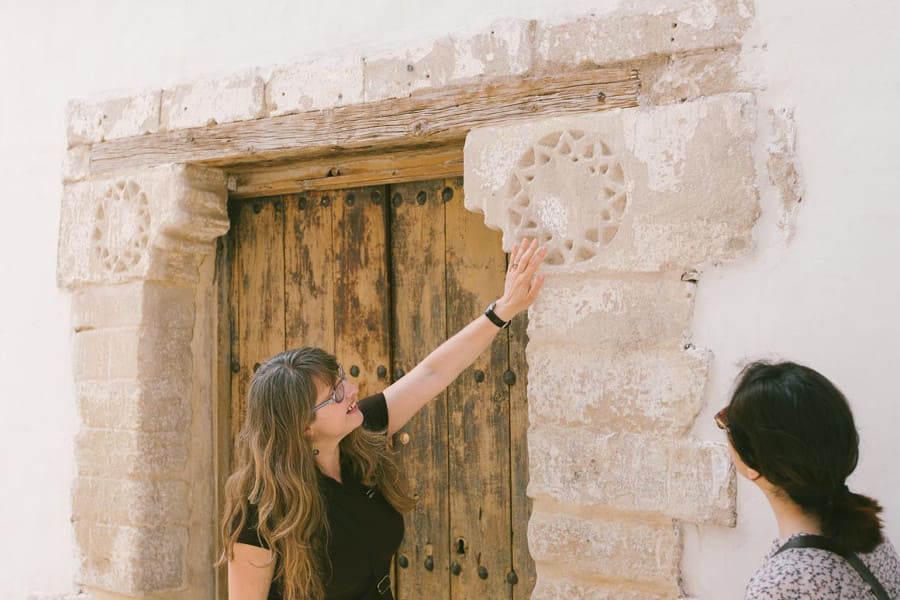 COMUNIDAD JUDÍA
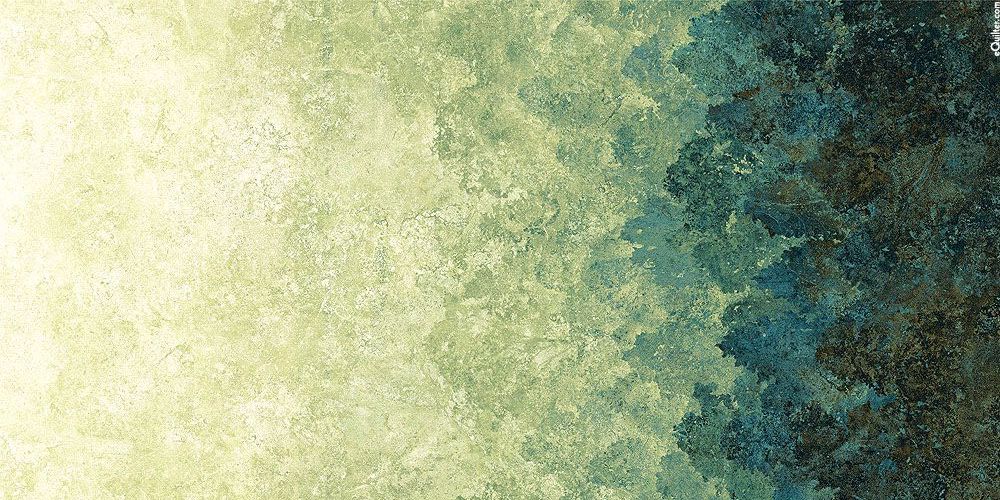 La conflictividad local aumentó 
en los reinados siguientes debido 
a la poca autoridad de los monarcas. 
Los bandos de los Traperas y los Aranda 
se enfrentaron por el dominio del Alcázar. 

En 1439 se produjo una revuelta popular 
para protestar contra los abusos de los nobles 
ahora divididos entre los Cuevas y los Molina. 

El abuso de los privilegiados hizo 
que el pueblo se rebelase, a veces 
de forma violenta contra ellos, 
pagando con sus vidas 
los principales protagonistas su rebelión.
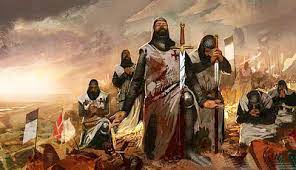 ENFRENTAMIENTOS
FAMILIARES
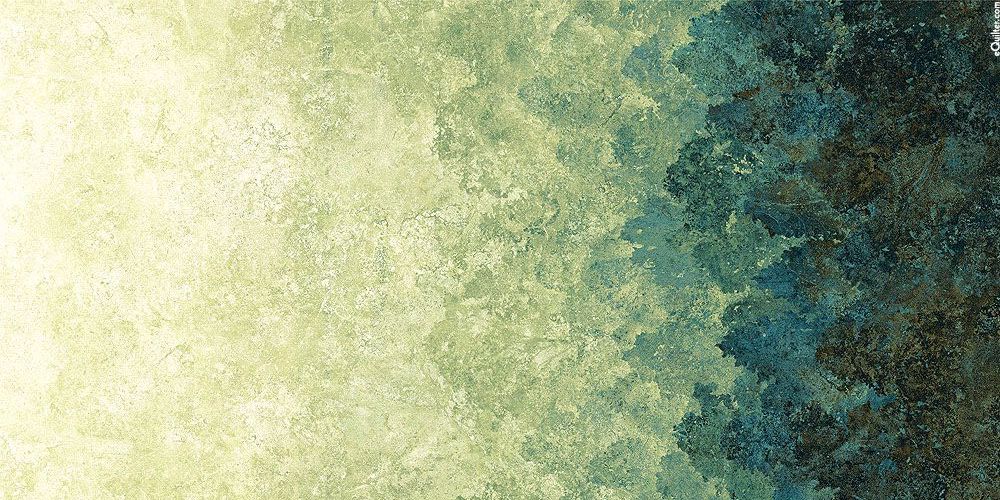 En otras ocasiones la política nacional, 
provocaba la división y el enfrentamiento, 
como es el caso de la guerra civil 
por la sucesión en Castilla. 
El año 1368, trajo la desgracia a la ciudad.  
Pero Gil partidario de Pedro I busca ayuda 
y con el ejercito del rey moro de Granada 
ataca a la ciudad partidaria de Enrique Trastámara, 
entrando a saco en conventos, palacios e iglesias, 
destruyendo sobre todo S. Pablo, 
e incendiando archivos parroquiales y municipales, 
dejando un gran vacío acerca de nuestro pasado.
Como premio a su fidelidad, Enrique II le otorgó 
a Úbeda el título oficial de “Ciudad”.
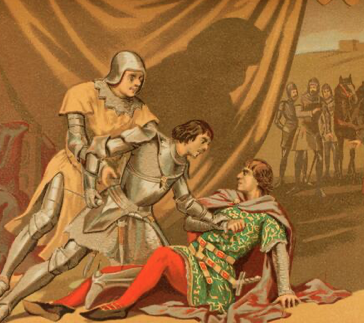 1368
AÑO FATÍDICO
SAQUEO 
DE 
PERO GIL
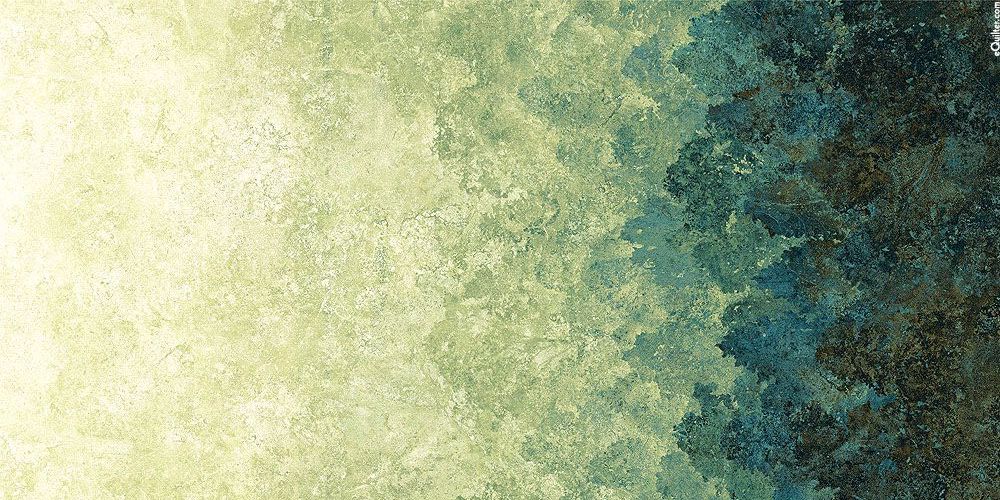 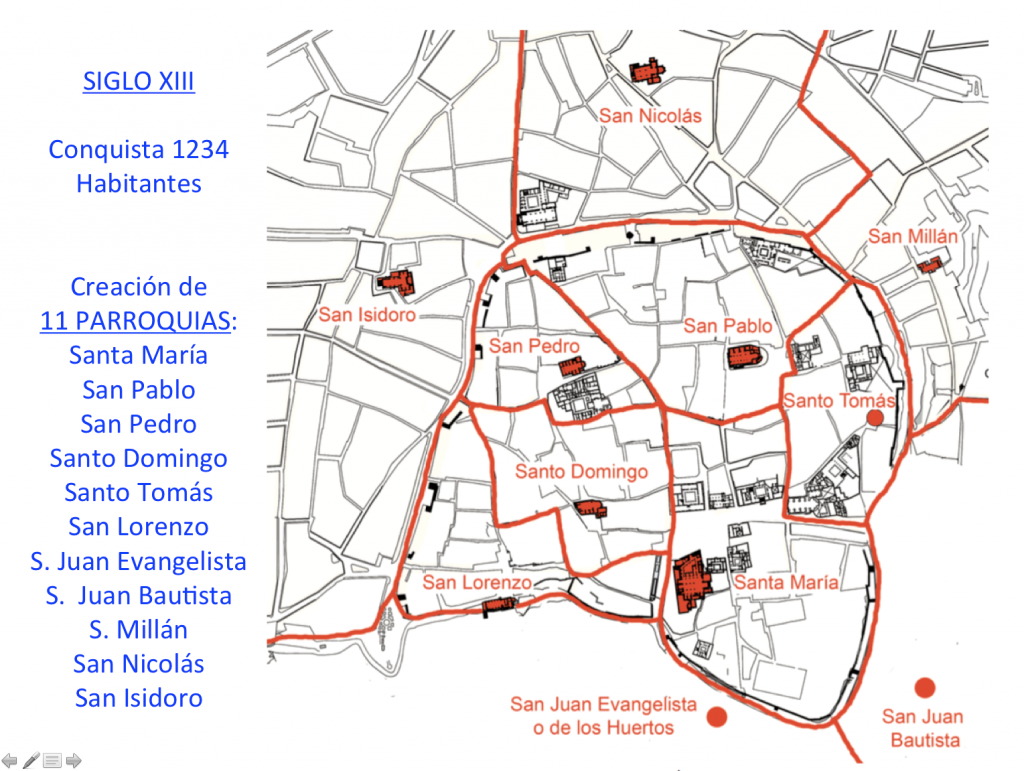 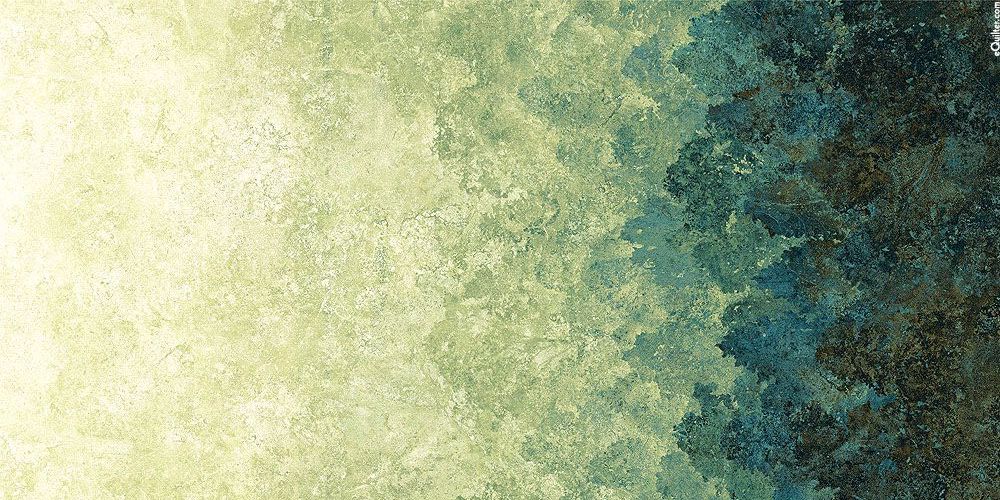 Tras la conquista cristiana de Úbeda en 1233
por las tropas de Fernando III el Santo, se procede 
a la transformación de la ciudad musulmana. 
Este proceso tiene una fuerte carga simbólica. 
Todo nos hace pensar que algunas de las mezquitas de barrio, 
incluyendo la aljama, debieron ser convertidas 
desde un primer momento en iglesias parroquiales. 
Otras, sin duda alguna, fueron creadas de nueva planta. 
En los tiempos del obispo don Pascual (16 años después de la conquista de la ciudad), ya se citan estas iglesias, que por orden de dignidad son las siguientes: Santa María, San Pablo, San Pedro, Santo Domingo, Santo Tomás, San Lorenzo, 
San Juan Evangelista, San Juan Bautista, San Millán, San Nicolás y San Isidoro. 

De todas ellas, las seis primeras se ubicaban en el interior del perímetro amurallado, mientras que las restantes se diseminaban por sus arrabales.
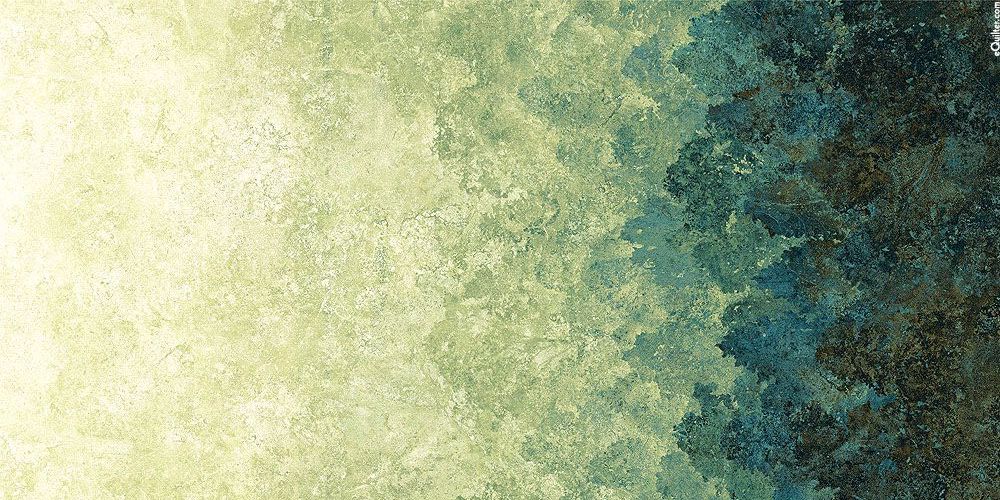 Las once iglesias parroquiales, fundadas tras la conquista cristiana 
de Úbeda, sufrirán distinta suerte durante los siguientes siglos. 
La demarcación geográfica de las primeras parroquias
 -aquellas que permanecieron intramuros- 
supuso crear una superficie urbana bastante equilibrada 
y sin posibilidad alguna de crecimiento. 
Todo lo contrario ocurrió con las parroquias extramuros, 
en donde se produjo un crecimiento asimétrico; 
así, mientras algunas parroquias como San Juan Bautista 
o San Juan Evangelista –los Sanjuanes– 
tienden a perder su feligresía 
por su escarpada ubicación entre las huertas, 
otras como San Nicolás y San Isidoro, ya en el siglo XV, 
llegan a agrupar tantos habitantes como el conjunto 
de todas las restantes.
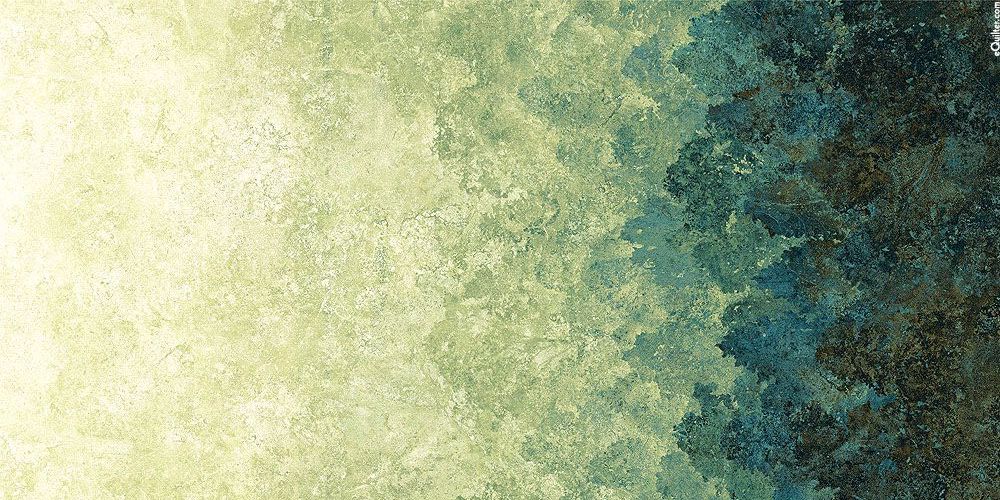 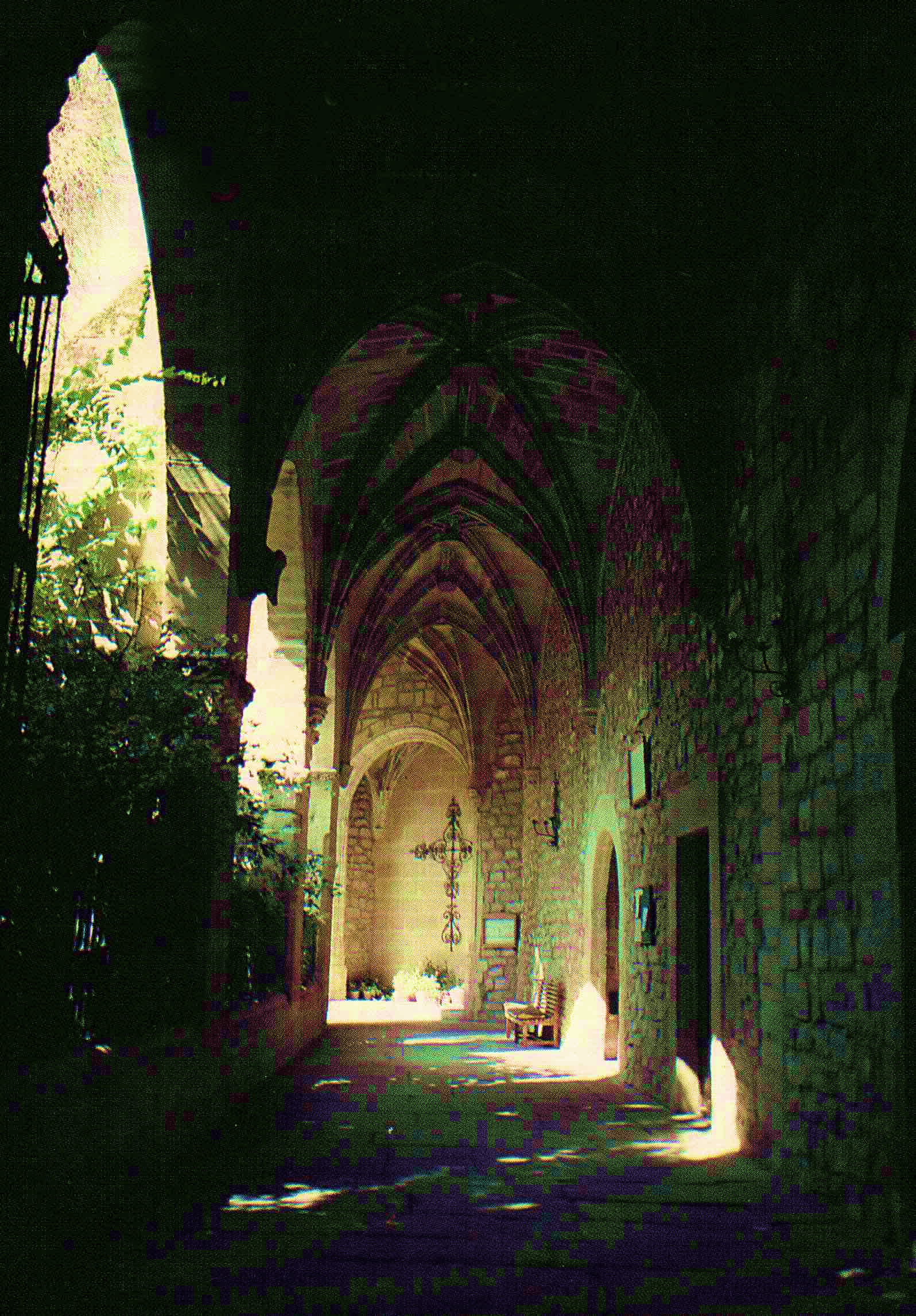 1.-IGLESIA DE SANTA MARÍA
Fue constituida en el momento de la reconquista por S. Fernando como Iglesia Principal dedicada a la Asunción de la Virgen, llamada también del Alcázar.
Está erigida donde estuvo en su tiempo 
la Aljama, mezquita principal árabe. 
De la edificación islámica queda una puerta que servía de comunicación entre el Alcázar y la Mezquita y un pequeño patio rodeado 
por un claustro gótico de gran belleza, 
verdadero remanso de paz que predispone 
al encuentro con Dios. 
Es sin duda uno de los templos ubetenses 
que más transformaciones 
y reconstrucciones ha sufrido.
1259
6 de junio
ERIGIDA COLEGIAL
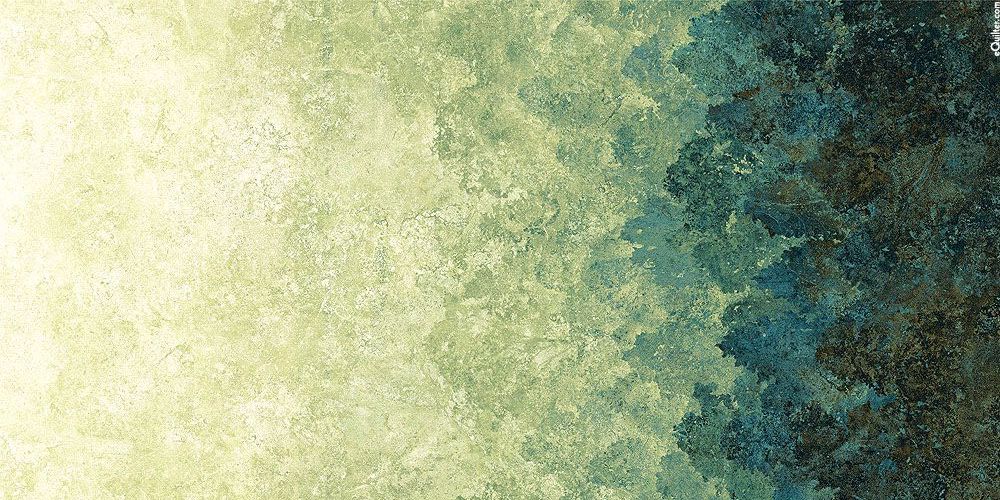 2.- IGLESIA DE SAN PABLO:
En el lugar de otra antigua mezquita, 
admiramos hoy a San Pablo. La fundación 
de esta iglesia puede darse como segura 
a mediados del siglo XIII, 
pudiendo también asegurarse, que la primitiva construcción fue puramente románica por 
los restos que de ella subsisten: la Portada 
del Poniente, llamada “de los Carpinteros” 
y la configuración del ábside, año 1380. 
Pero es sobre todo el gótico el que nos deja un muestrario variado desde la sencillez y austeridad 
a la profusión de adornos y cresterías.
Sufrió más que ninguna otra, la destrucción
de los moros y Pero Gil en el año 1386.
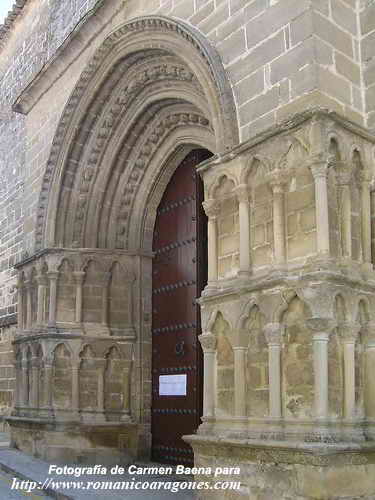 PUERTA
DE LOS 
CARPINTEROS
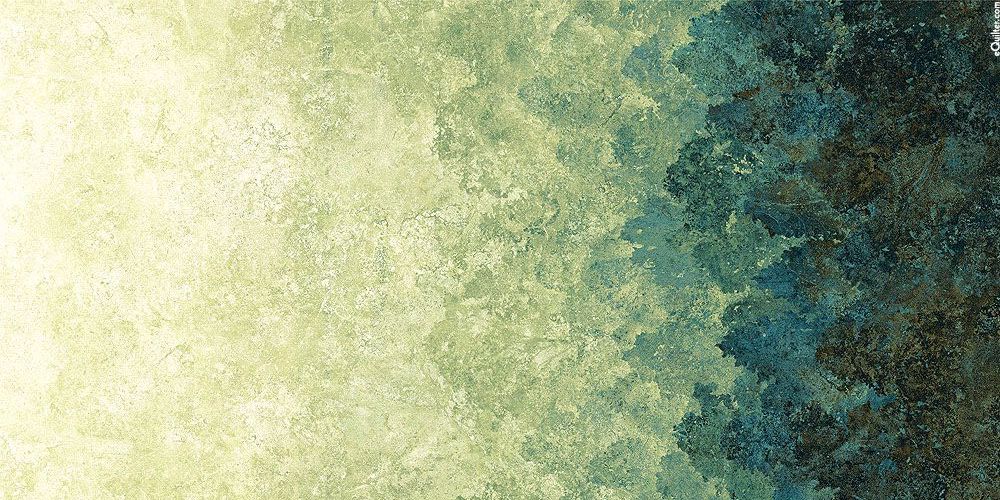 3.- IGLESIA DE SAN PEDRO
Es probable que en el sitio de la iglesia de San Pedro 
se alzase primero un templo visigodo 
que aún después de la invasión de los árabes, 
continuaría durante cierto tiempo 
bajo advocación cristiana. 
Más tarde los musulmanes lo convirtieron en mezquita 
y fue rescatado para el culto cristiano, después 
de la reconquista, alrededor de 1240. 
Se observan atisbos románicos en el ábside 
y predominio ojival en el interior. 
D. Rodrigo Ximénez de Rada, Arzobispo que 
intervino en la reconquista, consiguió reservarla 
bajo la jurisdicción de Toledo. 
En ella estaba el Cristo de los Cuatro Clavos.
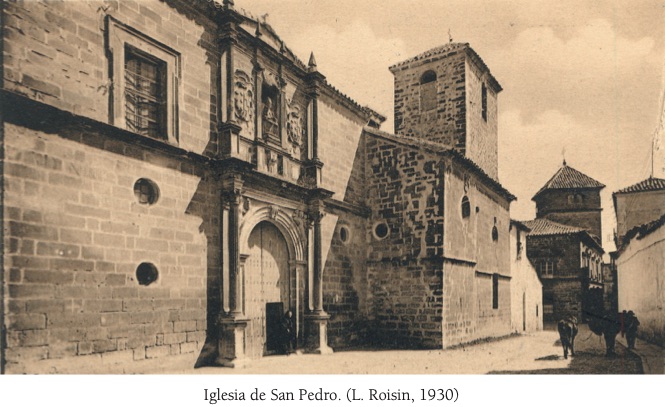 IGLESIA 
DE 
SAN PEDRO
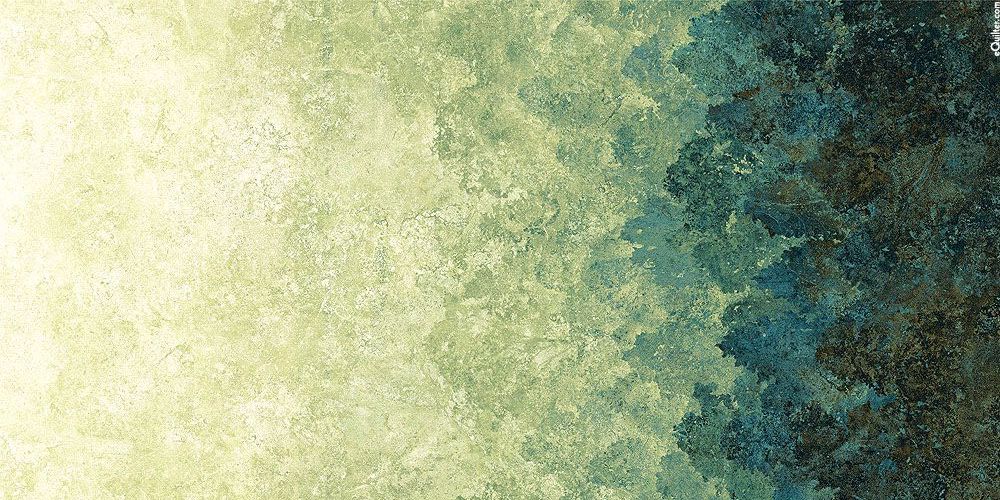 4.- IGLESIA DE SANTO DOMINGO
EL origen de este antiguo templo parroquial 
nos remite a las últimas décadas del XIII. 
La estructura de su fábrica, sin duda alguna reedificada con posterioridad, queda concebida dentro de postulados estilísticos de carácter gótico-mudéjar: 
Única nave de salón, con cabecera poligonal, 
destacada cubierta por bóveda de nervios 
rematados en florón y capillas laterales 
en su lado sur, entre contrafuertes. 
La nave, tras el arco toral, está cubierta por un espléndido artesonado de alfaje, de «pares y nudillo»; tramo central decorado con casetones y laterales de lacería mudéjar, sujetado por magníficas tirantas.
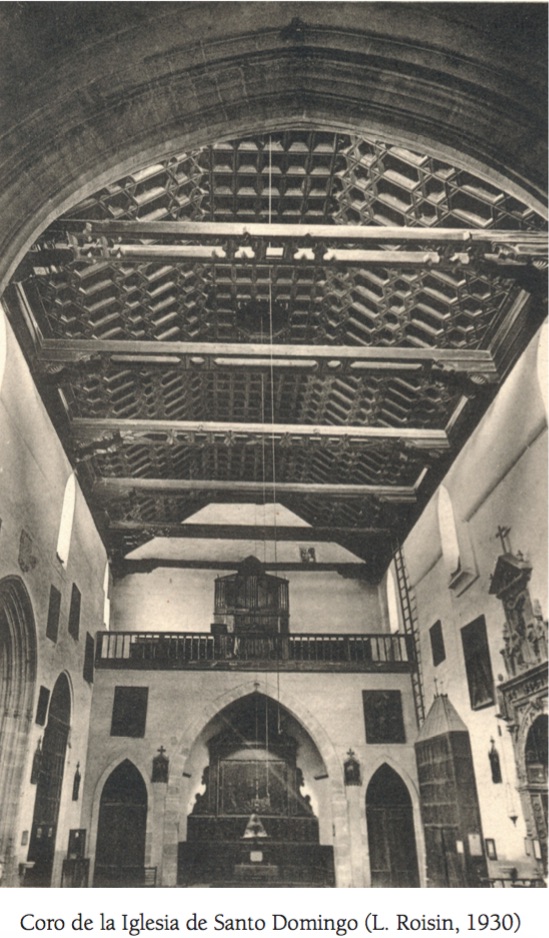 IGLESIA DE
SANTO DOMINGO
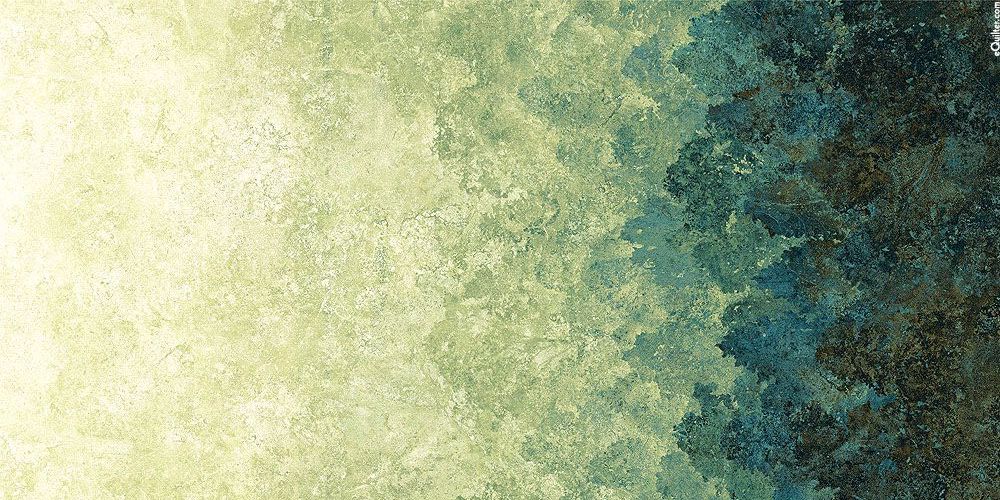 5.- IGLESIA DE SANTO TOMÁS
Antes de tener esta advocación, fue seguramente 
una de las mezquitas principales de Úbeda 
y muchos moros notables estaban asentados 
en su demarcación, sobre la muralla 
al norte del Alcázar. 
Convertida al culto cristiano, las familias 
de los nobles hijosdalgo que ocuparon 
sus casonas, favorecieron este templo, 
Cuevas, Ortega, Trillo etc.  
Con el tiempo D. Francisco de los Cobos 
mandaría construir la capilla de la Concepción 
para enterramiento de su familia.
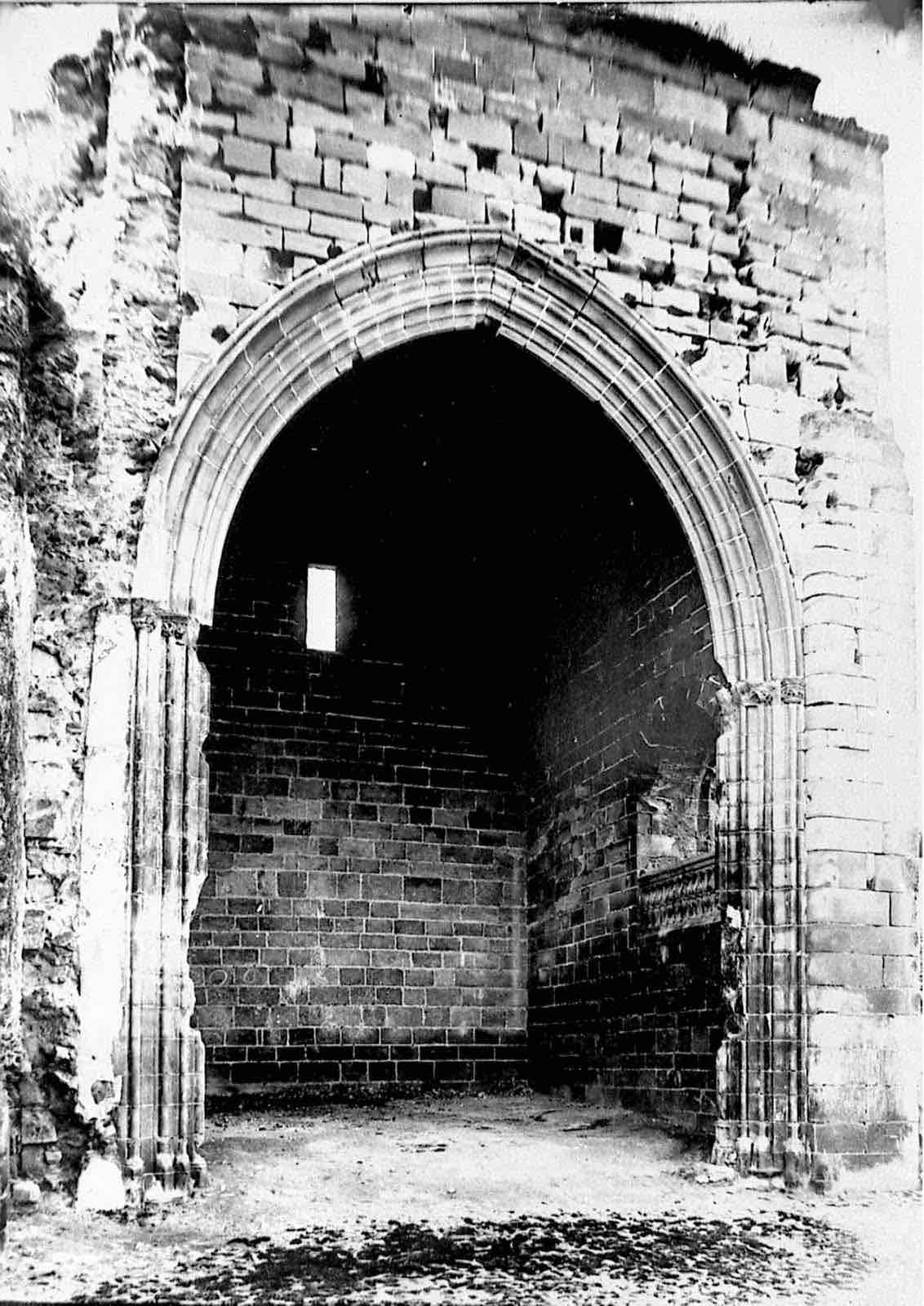 IGLESIA DE
SANTO TOMÁS
CANTUARIENSE
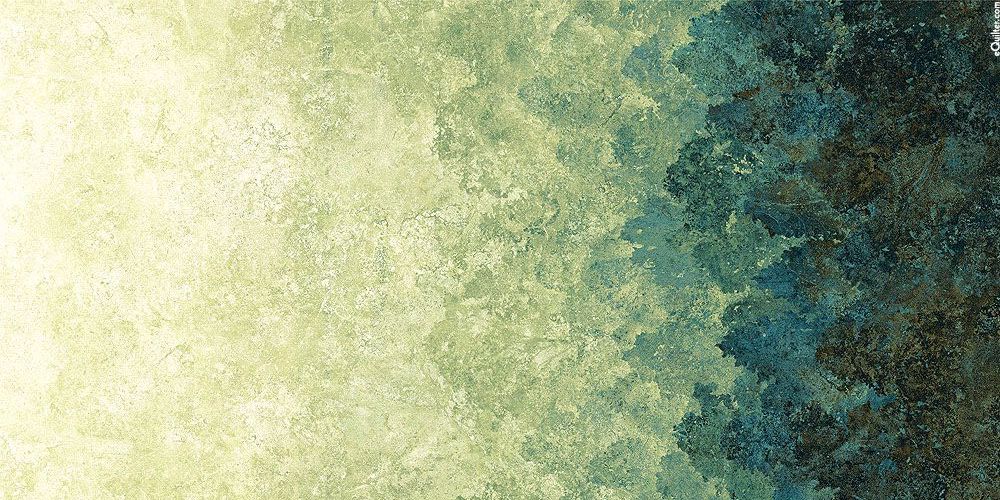 6.- SAN LORENZO
Esta humilde iglesia es otra de las parroquias que los conquistadores cristianos  dedicaron al culto 
cuando tomaron posesión de la villa.
Está situada al Mediodía de la ciudad, junto a la antigua puerta de Granada y arco llamado de San Lorenzo, 
sobre un lienzo de muralla.
Ha sufrido multitud de modificaciones, 
la espadaña que hace de torre campanario 
fue construida a mitad del siglo XVI. 
Consta de una sola nave, con algunas capillas. 
En su demarcación vivían y eran sus feligreses 
las influyentes familias, Dávalos, Zambranas, 
Afán de Rivera, Padillas, Vargas Machuca, Alaminos 
y otras que dotaron y cuidaron dichas capillas.
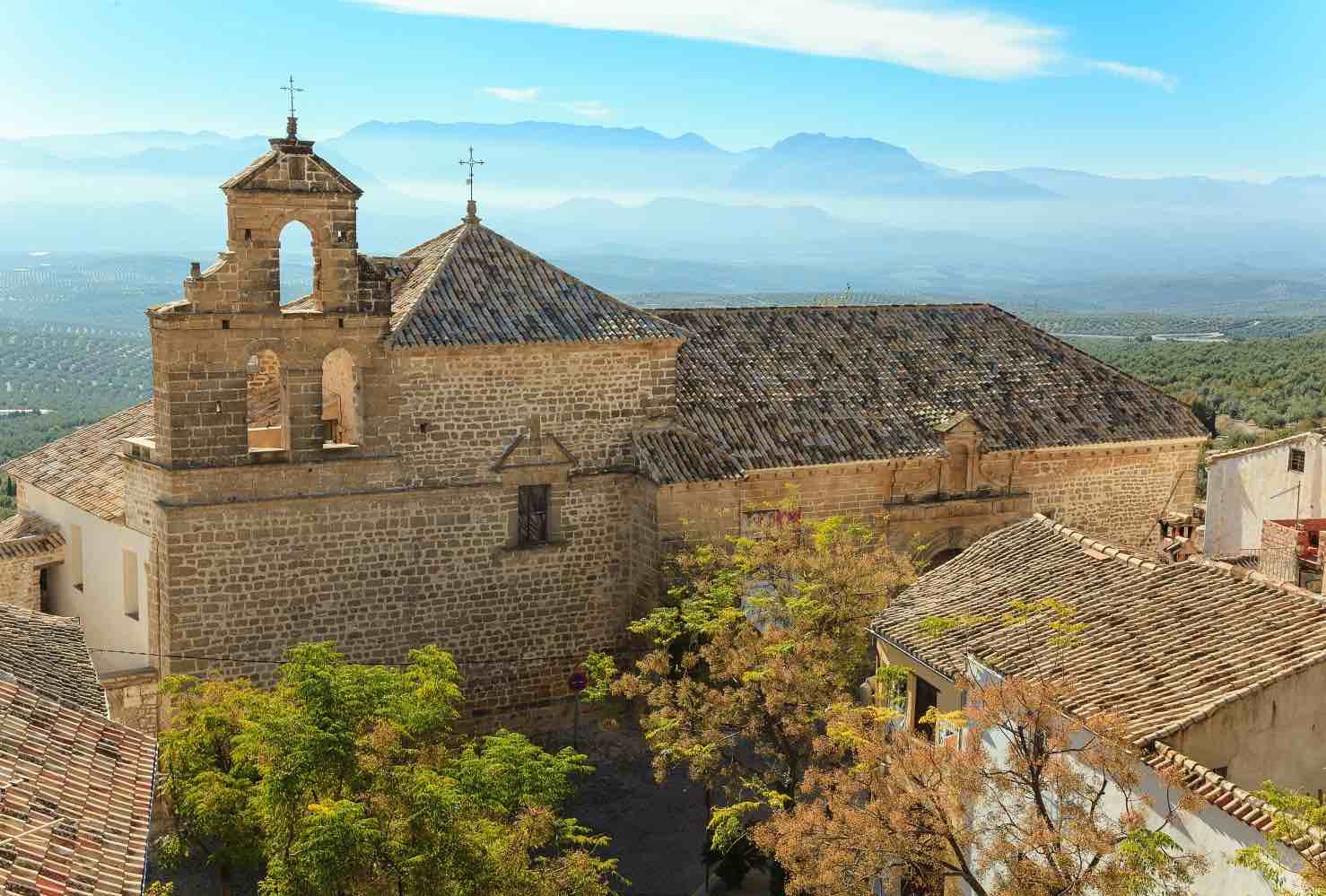 IGLESIA
DE
SAN LORENZO
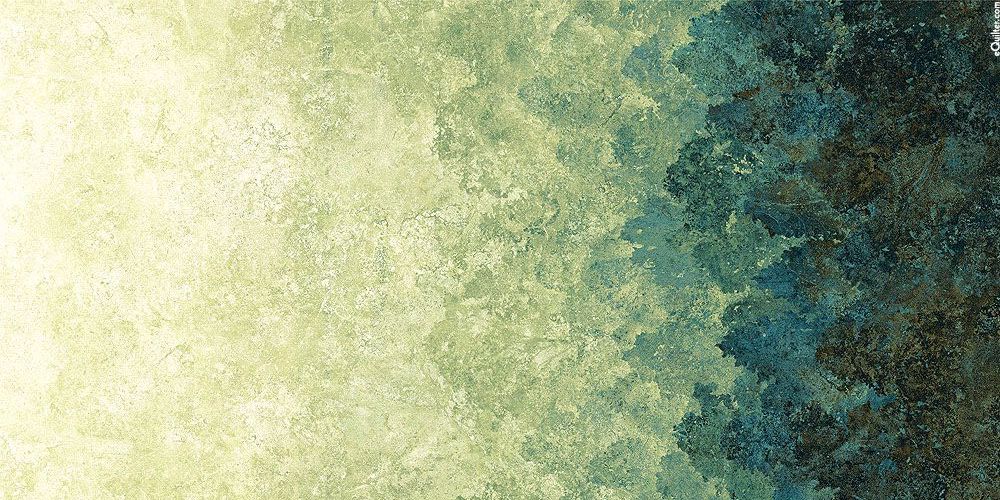 7.-IGLESIA DE S. JUAN EVANGELISTA
Estaba situada al mediodía de la población, frente a la fuente de la Saludeja, al pie de la muralla, rodeada de agua y huertos. 
Abandonado por los moros, en este barrio se establecieron nuevos vecinos venidos de Cuenca, de ahí la referencia que se hace a esta zona 
con el nombre de “Barri-cuenca”.
Nunca esta Parroquia tuvo mucho vecindario. Debido al deterioro de sus casas, y al abandono de sus feligreses se vio la conveniencia 
de unirse a S. Lorenzo.

De la construcción primitiva, de estilo románico  apenas queda un paredón en ruinas.
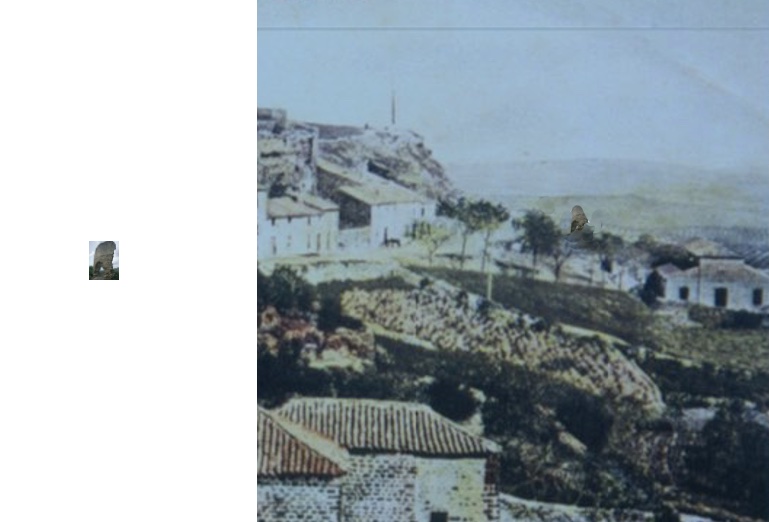 IGLESIA 
DE
S. JUAN EVANGELISTA
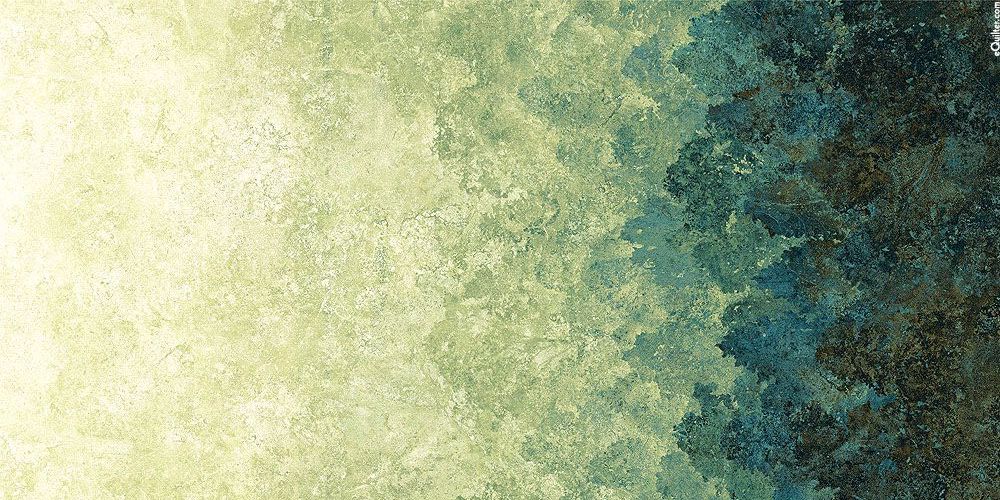 8.-IGLESIA DE SAN JUAN BAUTISTA
Su origen parece de tiempo inmemorial.
Su emplazamiento estaba junto 
a la pendiente que existe desde el Alcázar 
a la fuente de la Higueruela.

Tan solo queda la calle de Llana de S. Millán, 
y según documentos, su vecindario fue siempre 
escaso, nunca pasó de trescientos vecinos. 

Cuando en el siglo XIX se incorporó a S. Millán, 
los pocos feligreses se opusieron con energía 
al ver desmontar las campanas 
y trasladar la imagen de S. Juan Bautista.
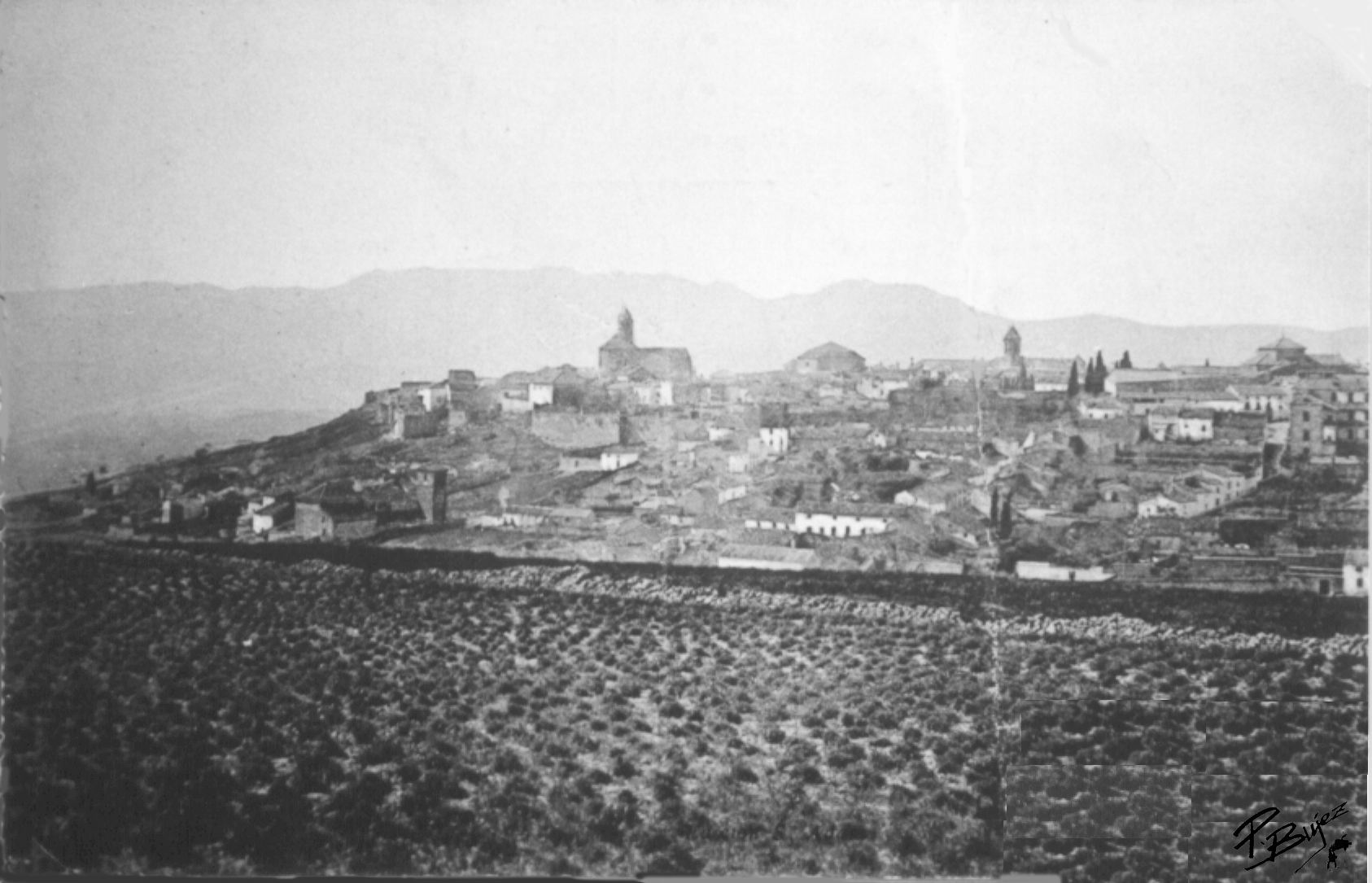 IGLESIA
DE
SAN JUAN BAUTISTA
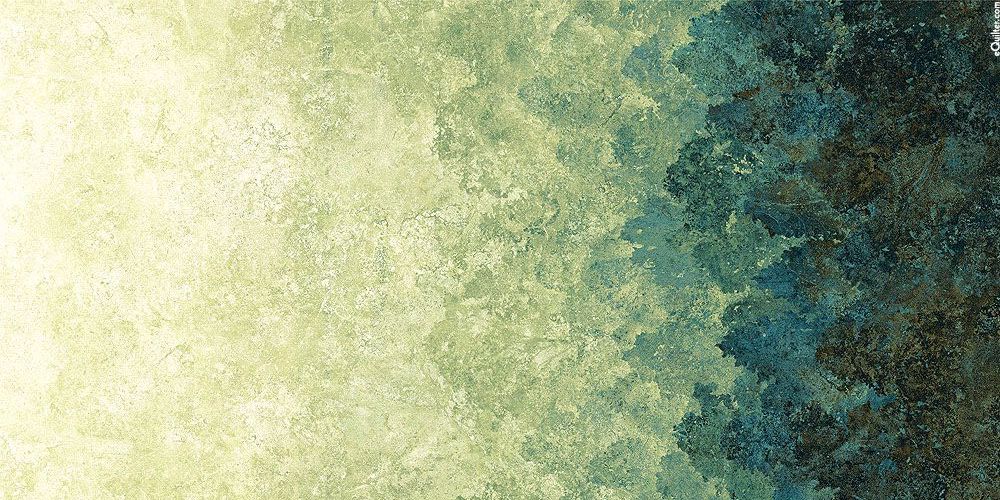 9.-IGLESIA DE SAN MILLÁN
Según Ruiz Prieto, se supone que durante la dominación islámica, esta iglesia fue de los mozárabes 
y por tanto, no quedó convertida en mezquita 
como las restantes de Úbeda. 
Ésta es la razón por la que al llegar reconquista, exigía ser reconocida Colegiata antes que Santa María. Impresionante por su sobriedad, con un cierto aire románico, quizás construida a partir de un torreón 
de defensa en uno de los barrios más pobres. 
A ella fue trasladada una imagen de la Soledad venerada en el campo en época visigoda 
y ocultada durante la invasión árabe. 
En 1161, es hallada y trasladada con sigilo, 
siendo siempre acompañada del fervor popular.
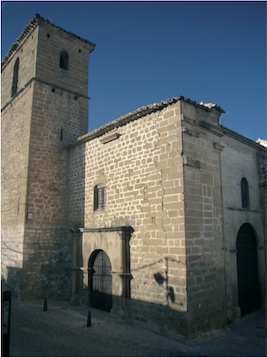 IGLESIA
DE
SAN MILLÁN
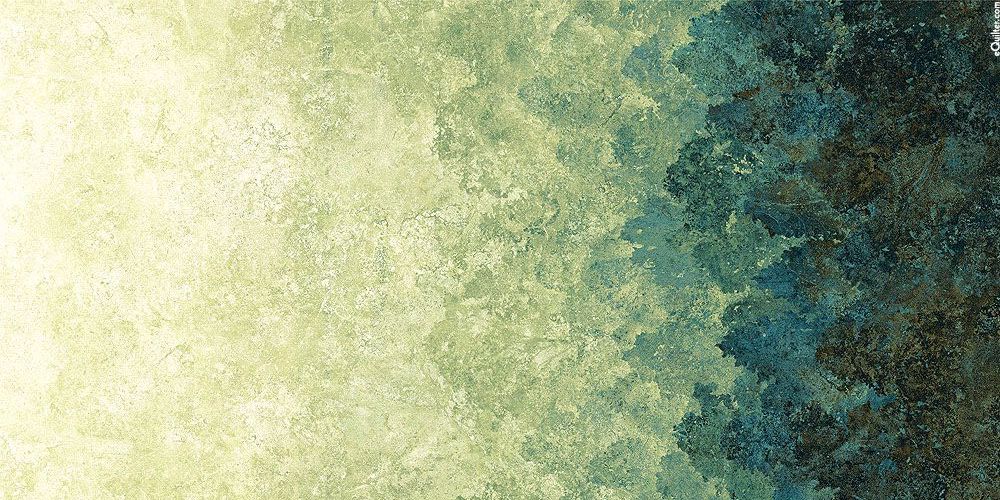 10.-IGLESIA DE SAN NICOLÁS
Es probable que también San Nicolás esté situado 
en el lugar que ocupó una antigua mezquita 
o, quizás, una sinagoga. 
Constituida en Parroquia después de la reconquista, 
es una de las once existentes en el siglo XIII. 
Este templo es, posiblemente, 
el más excelente ejemplo del gótico andaluz, 
el más clásico de toda la ciudad 
y, tal vez, el más ortodoxo de todos 
los erigidos en el Reino de Jaén en su estilo. 
Nacido del románico en un ansia de elevación 
y en un deseo de más luz, como contemplamos 
en las bóvedas de crucería de esta iglesia, 
elevadas sobre pilares de haces de columnas, todavía sin profusión de adornos y de molduras.
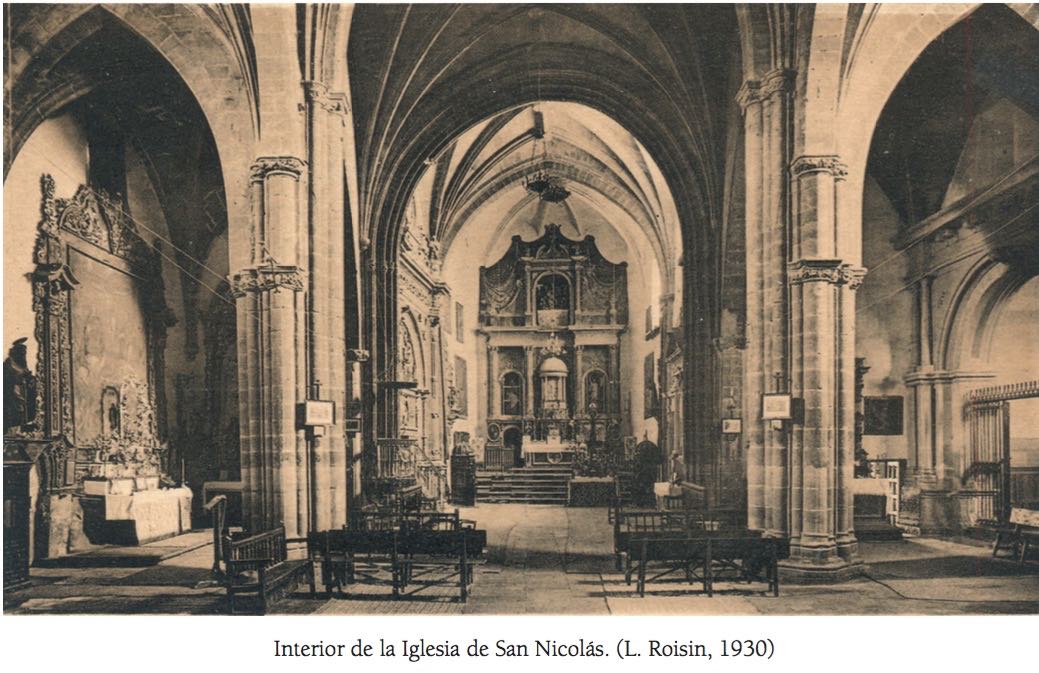 IGLESIA
DE
SAN NICOLÁS
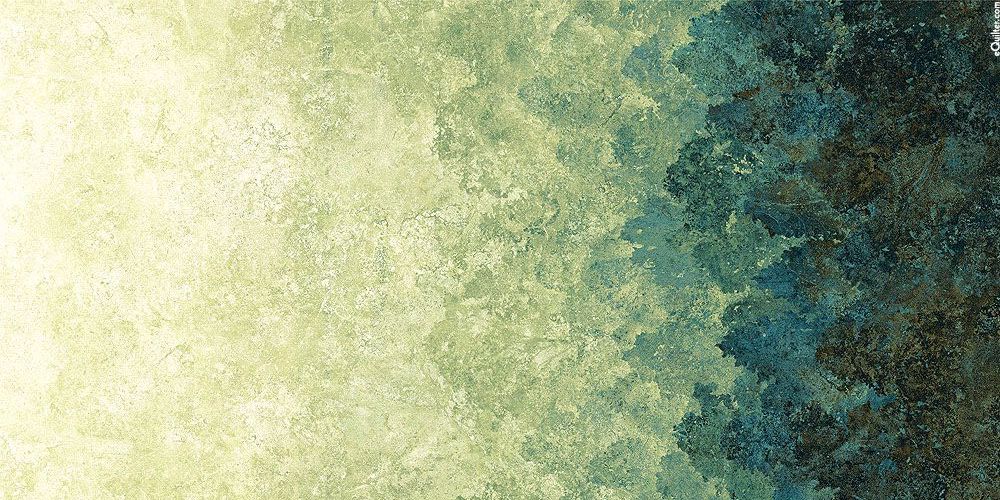 11.-IGLESIA DE SAN ISIDORO
En su origen uno de los tres templos góticos, 
situado extramuros de la antigua ciudad amurallada. Posiblemente fue una fortaleza árabe, para defender la muralla por el poniente de la ciudad. Por otro lado, la tradición mantiene que fue 
también una antigua mezquita. 
Ya dieciséis años después de la conquista cristiana, (1233), siendo Obispo D. Pascual se le nombra como una de las once iglesias principales. 
Su factura sería sin duda gótico-mudéjar.  
Sus dos portadas -únicos residuos de su pasado- fueron embellecidas según el gótico flamígero 
en la época de D. Alonso Suárez de la Fuente. 
Puede apreciarse su escudo: 
una fuente de la que sale un sauce.
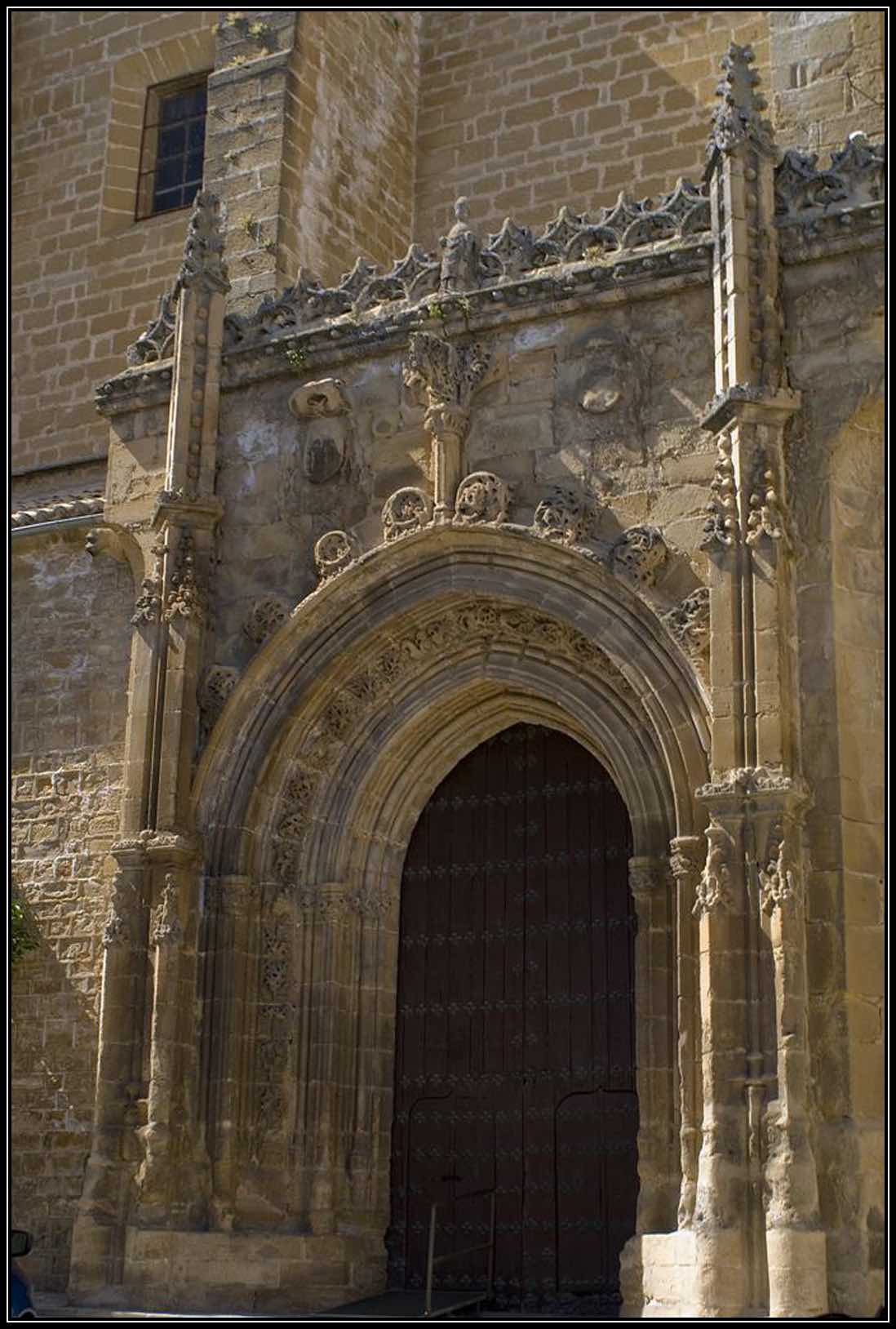 IGLESIA
DE 
SAN ISIDORO
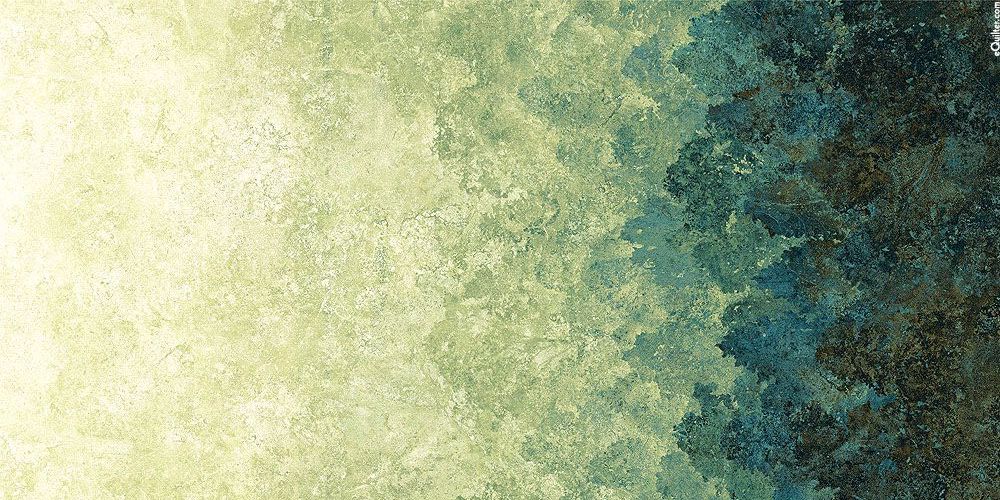 LA PESTE NEGRA
La primera de las epidemias de la que tenemos referencia es la del año 1348, 
tristemente famosa por lo estragos causados. 
Surge en Asía, llegando a Europa en el siglo XIV. 
En sólo unos meses la muerte llegó a 
25 millones de europeos, 
la tercera parte de la población. 
En Úbeda causa verdaderos estragos; 
a la liturgia fúnebre se incorpora el “dies irae”.
Los frailes Trinitarios abren las puertas del 
convento a los contagiados cuidando de ellos 
y siendo ejemplo para toda la iglesia. 
Tras la peste llega el hambre, 
por no haber quien cultivase los campos.
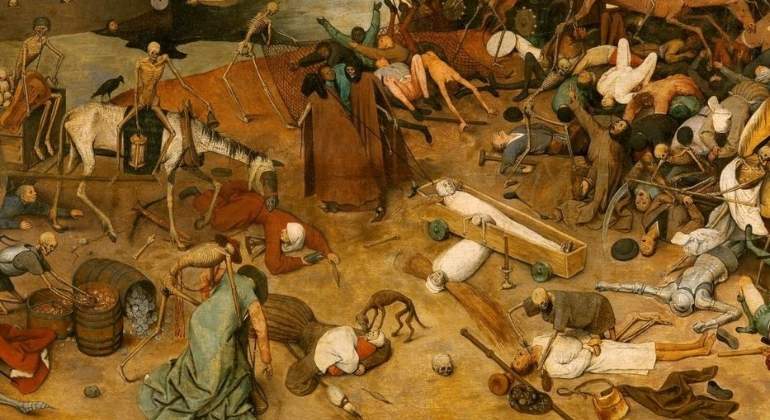 AÑO
1348
PESTE NEGRA
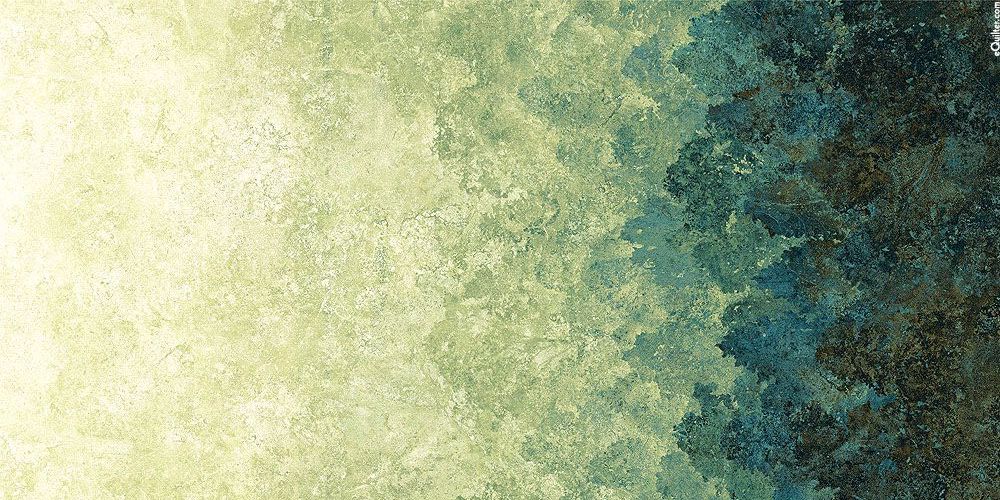 En un mundo donde la esperanza de vida era corta 
y las epidemias y guerras eran un azote frecuente, las celebraciones y ritos que tenían que ver con la muerte, vista como un castigo por los pecados adquieren una dimensión exagerada.
Esto provocó un florecimiento de asociaciones de seglares como las cofradías y hermandades con 
una doble finalidad: devocional y asistencial. 
La autoridad eclesiástica trata de controlar 
tanto el nacimiento , como el desarrollo  
y las manifestaciones públicas 
para evitar abusos y escándalos.
En Úbeda hay constancia de estas devociones:
Origen visigótico de la Soledad, procesiones de flagelantes, ceremonia del Descendimiento etc..
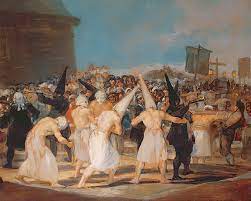 DEVOCIONES 
POPULARES
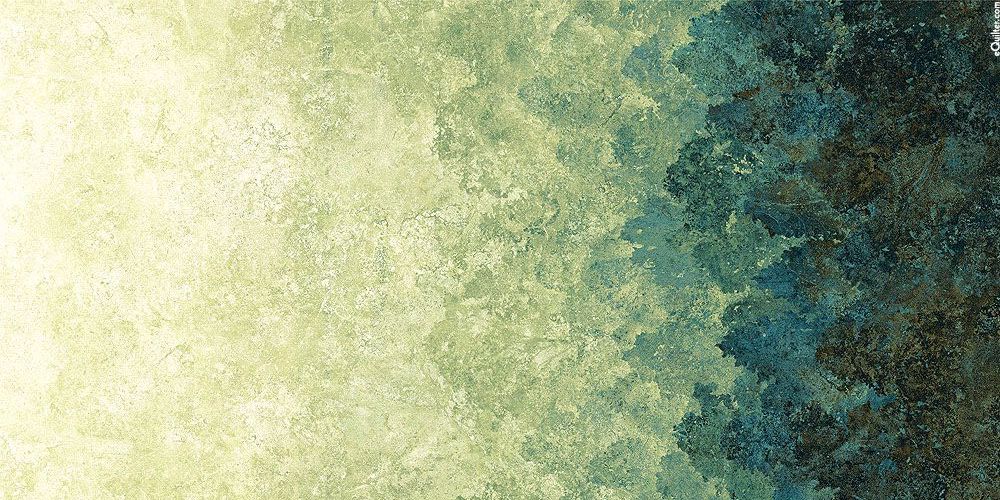 Durante la época que nos ocupa, los Obispos
 manifiestan una seria preocupación por la educación cristiana de los fieles, para poner remedio a tanta ignorancia religiosa, se insiste en la necesidad de la catequesis y predicación.
Los sacramentos iban marcando los grandes 
momentos de la vida de los fieles. 
En el bautismo se exige la presencia de los padrinos. 
Y en cuanto al matrimonio se clarifican 
las exigencias legales de la celebración 
en cuanto a la presencia del sacerdote 
como testigo cualificado 
y evitar la convivencia marital 
antes de las velaciones y el amancebamiento.
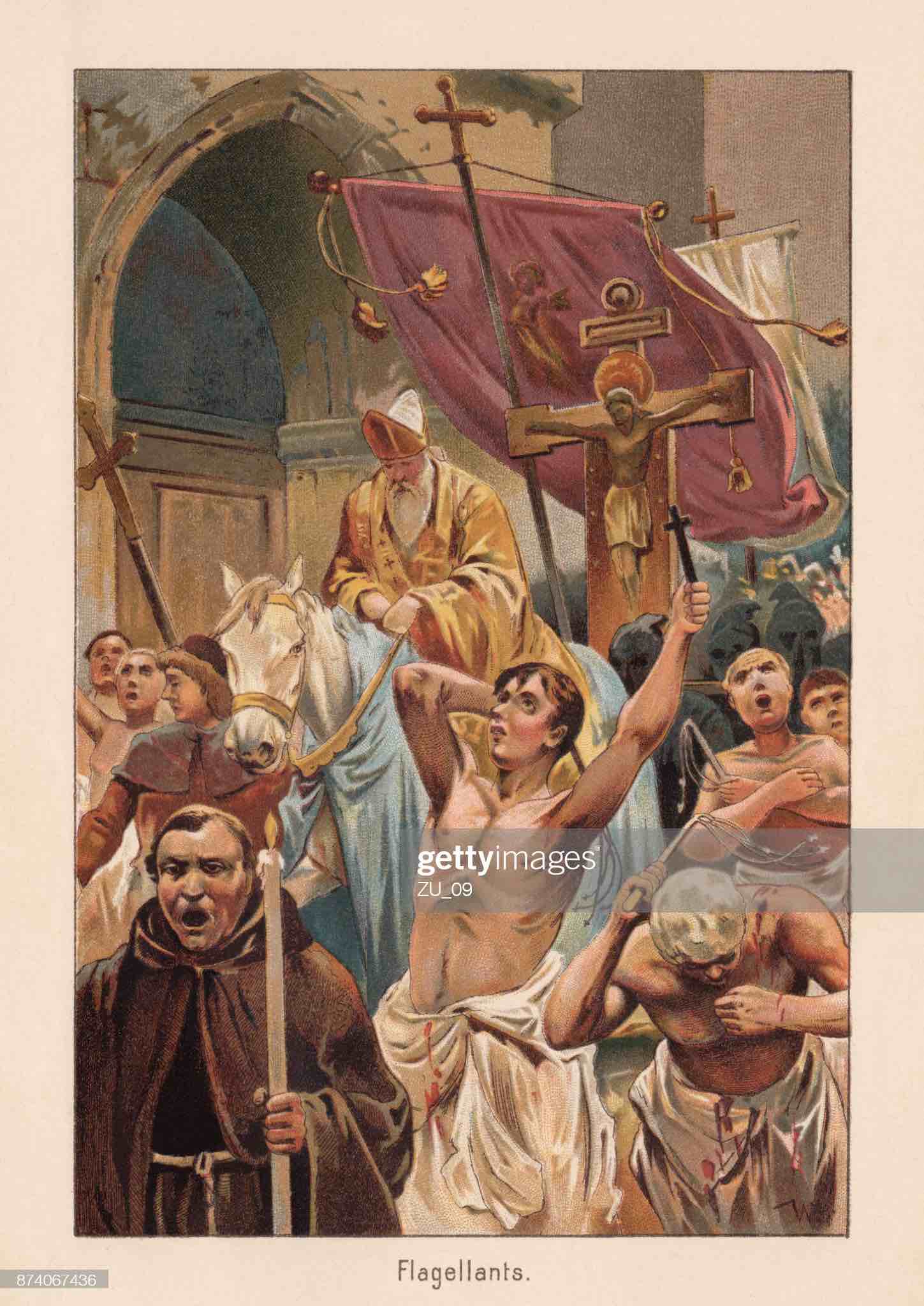 IGLESIA 
Y PUEBLO CRISTIANO
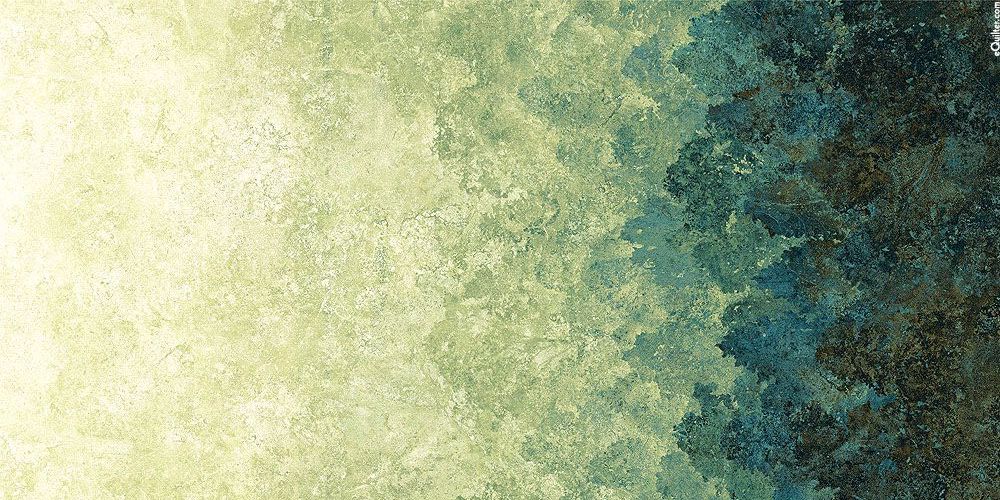 VIRGEN  DE GUADALUPE
Según la tradición popular el domingo 7 de septiembre de 1381, cerca de un arroyo cercano a la aldea de Santa Eulalia, 
un campesino oyó unas voces extrañas sin ver a nadie. 
Asustado y maravillado volvió a su casa. Al día siguiente fiesta 
de la Natividad de la Virgen, se repitió el portento. 
Cavando en el lugar descubrió una campana de barro, bajo la cual había una pequeña talla de la Virgen, “sentada sobre un haz de gavillas”, sin duda guardada por algún cristiano devoto en época de persecución.
Pronto corrió la voz del milagroso descubrimiento, y tanto el pueblo sencillo como las autoridades hicieron de la Virgen de Guadalupe, objeto de culto y devoción, venerándose en Santa María y en su Santuario del Gavellar, recurriendo a Ella, sobre todo en los momentos de mayor dificultad, 
pestes, hambrunas, sequías. 
En el año 1615, sería proclamada Patrona de nuestra ciudad.
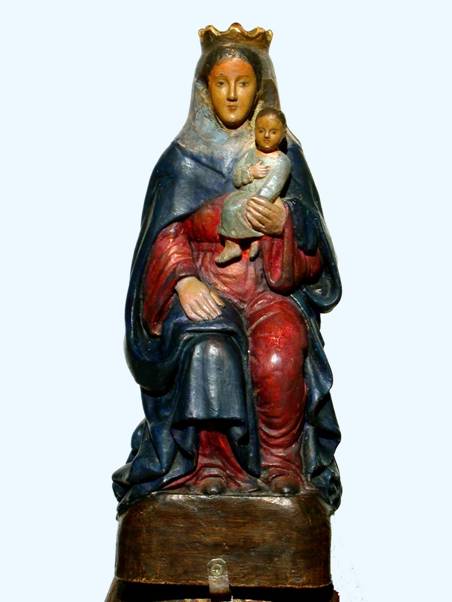 VIRGEN  
DE 
GUADALUPE
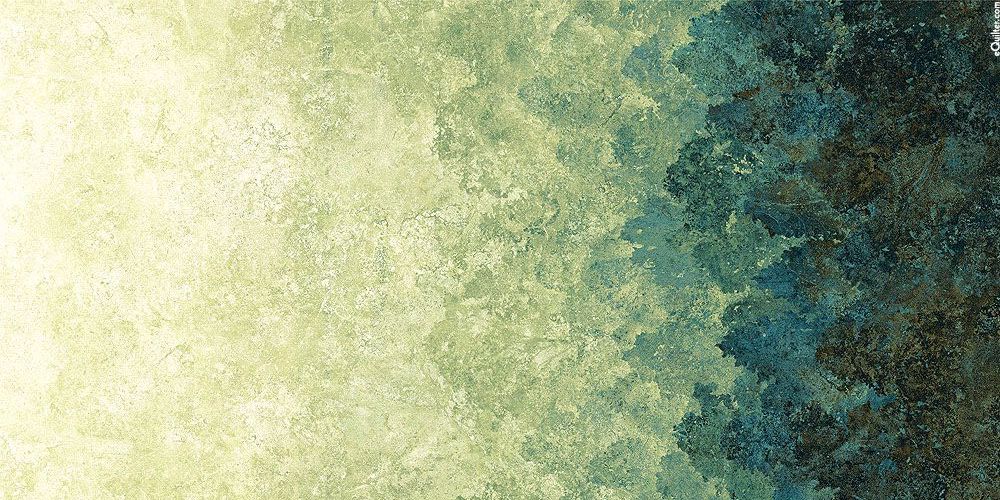 Fin




1ª PARTE
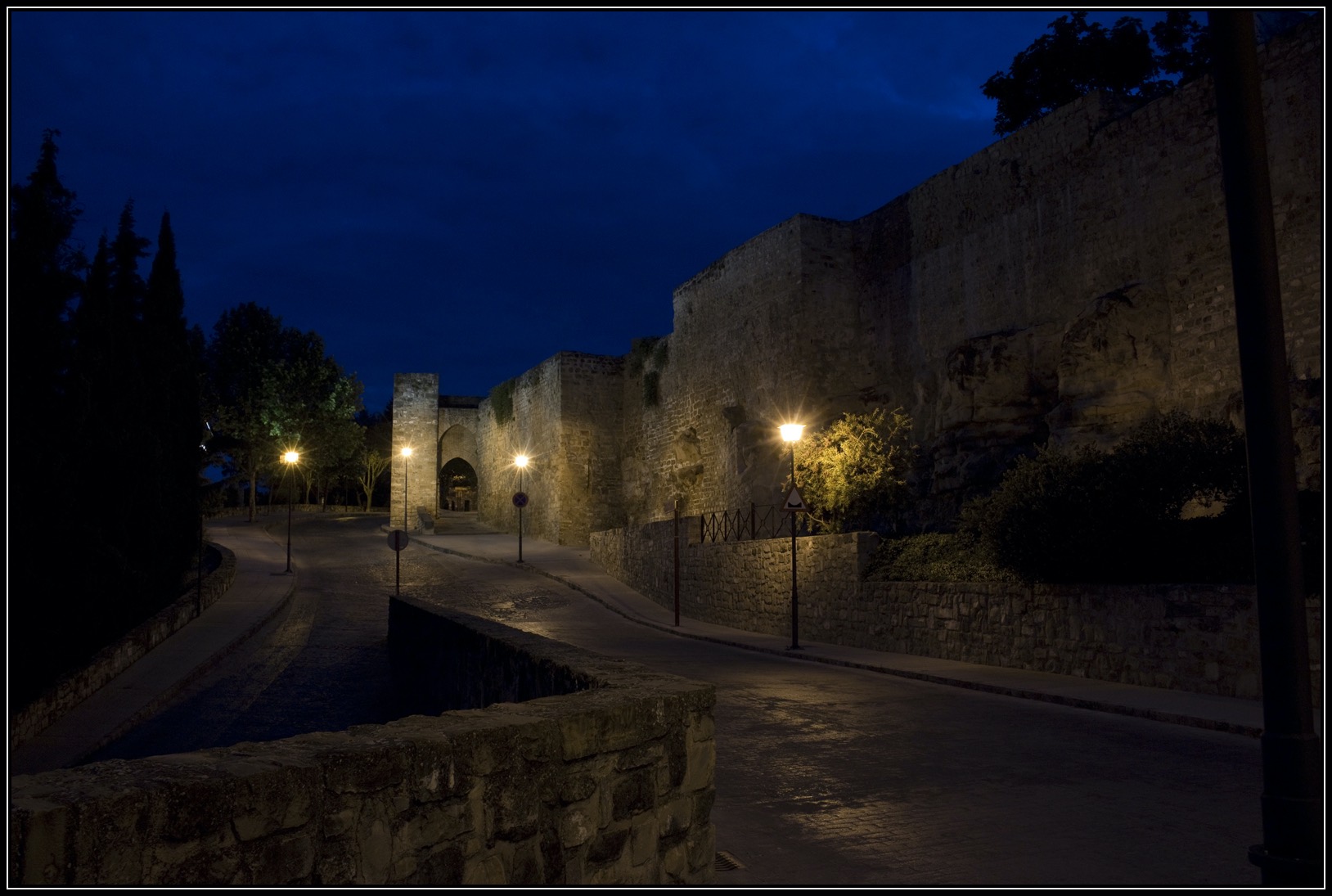 efm
ubedaiglesiadigital.es